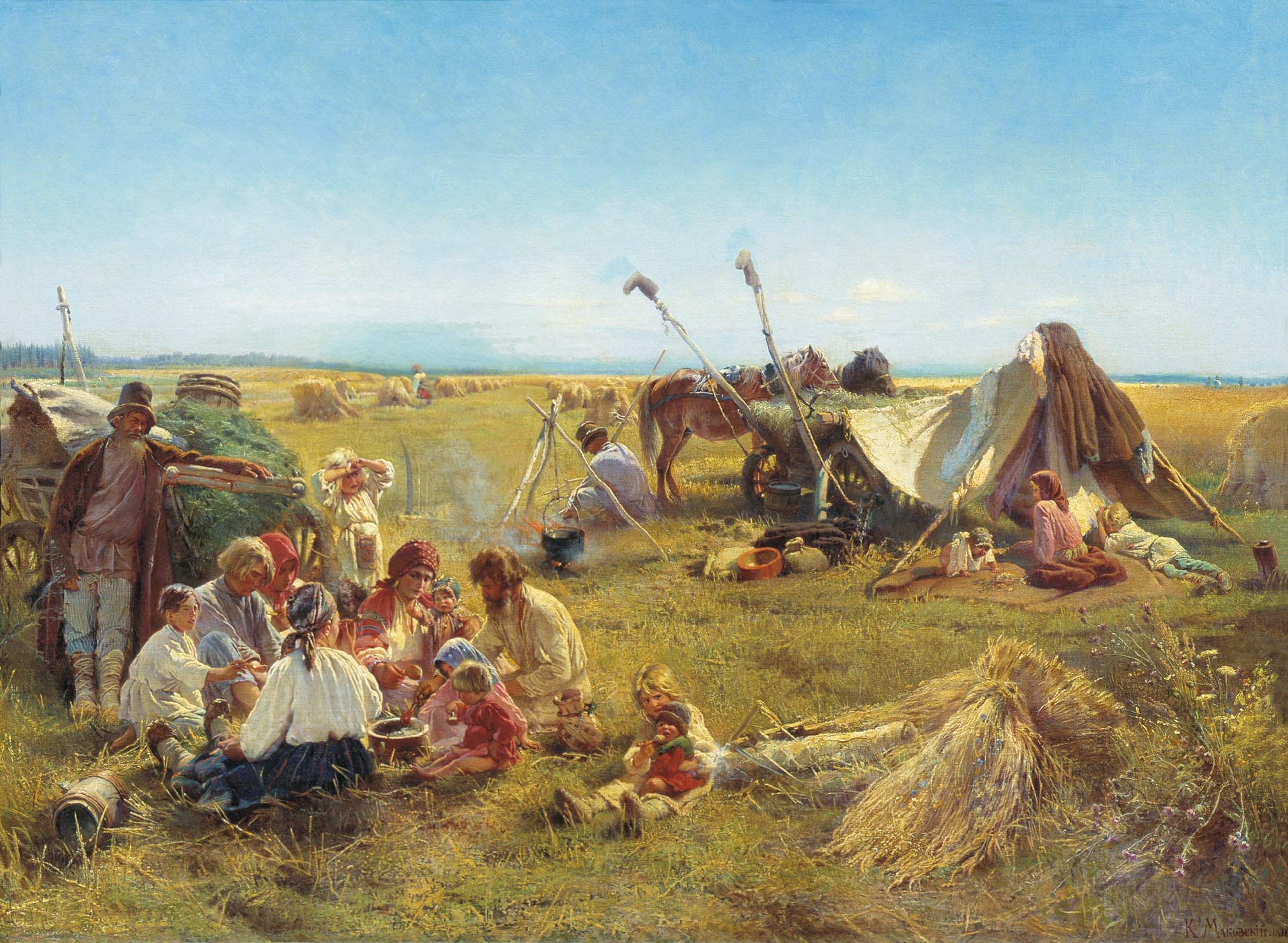 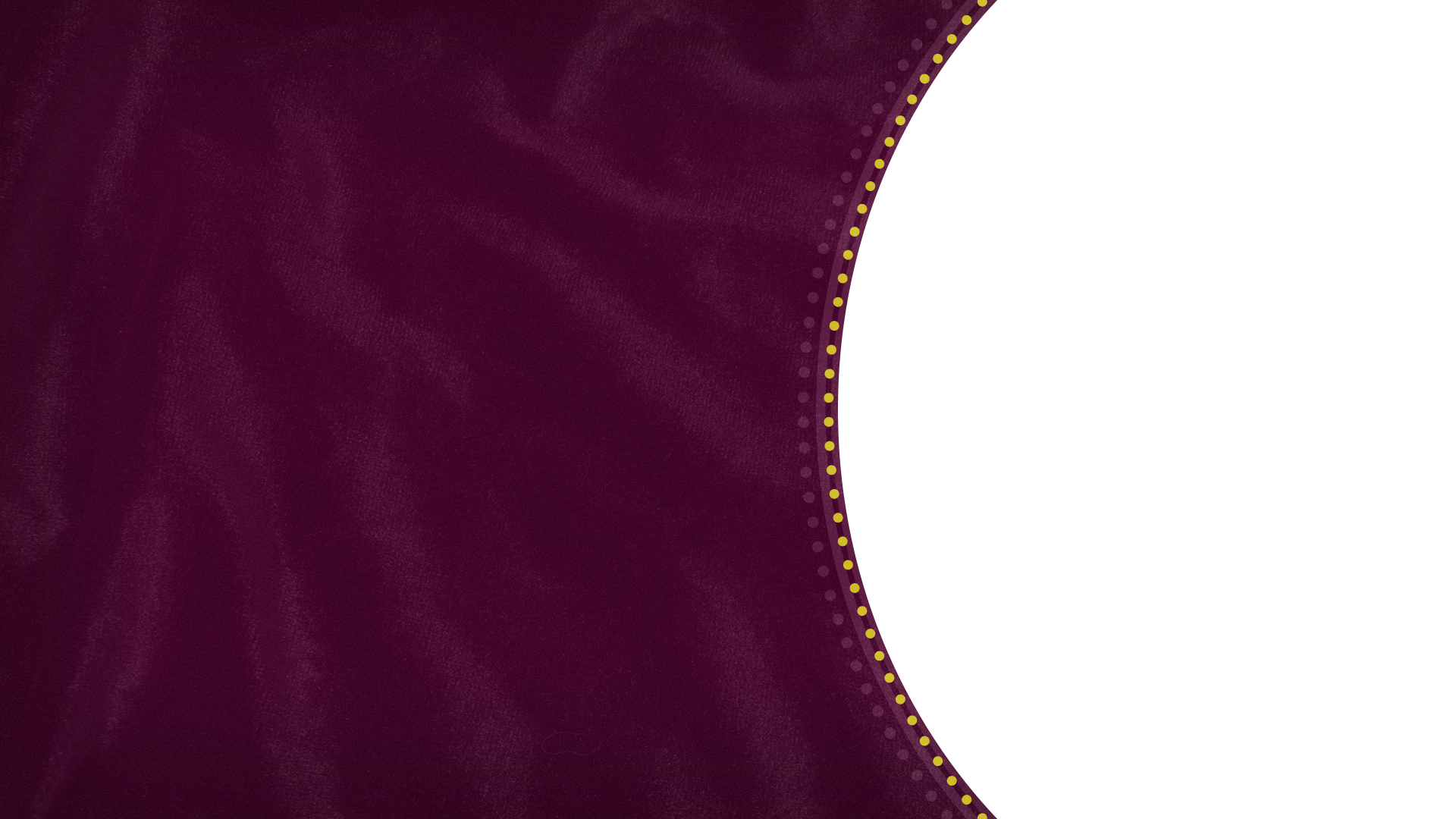 Территория, население 
и хозяйство России 
в начале XVI века
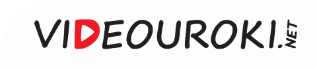 Самой маленькой в мире монетой считается российская полушка.
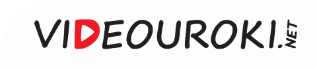 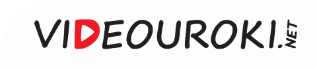 После денежной реформы 1535 года полушка приобрела общегосударственный статус.
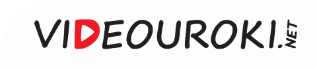 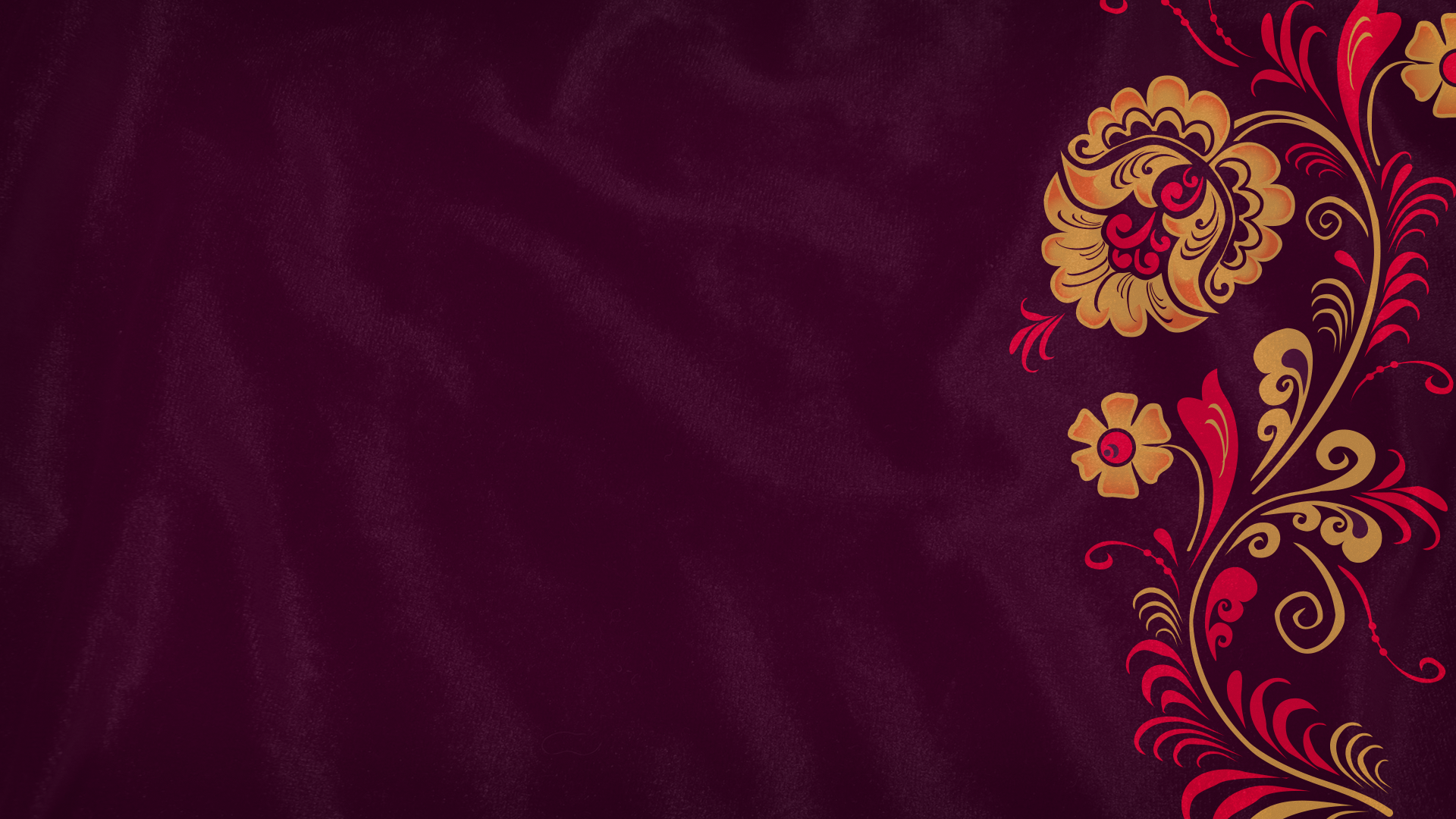 Вопросы занятия
1
Земледелие в России.
2
Казачество.
3
Развитие городов.
4
Торговля.
5
Реформа денежной системы.
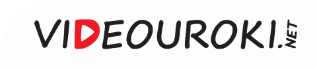 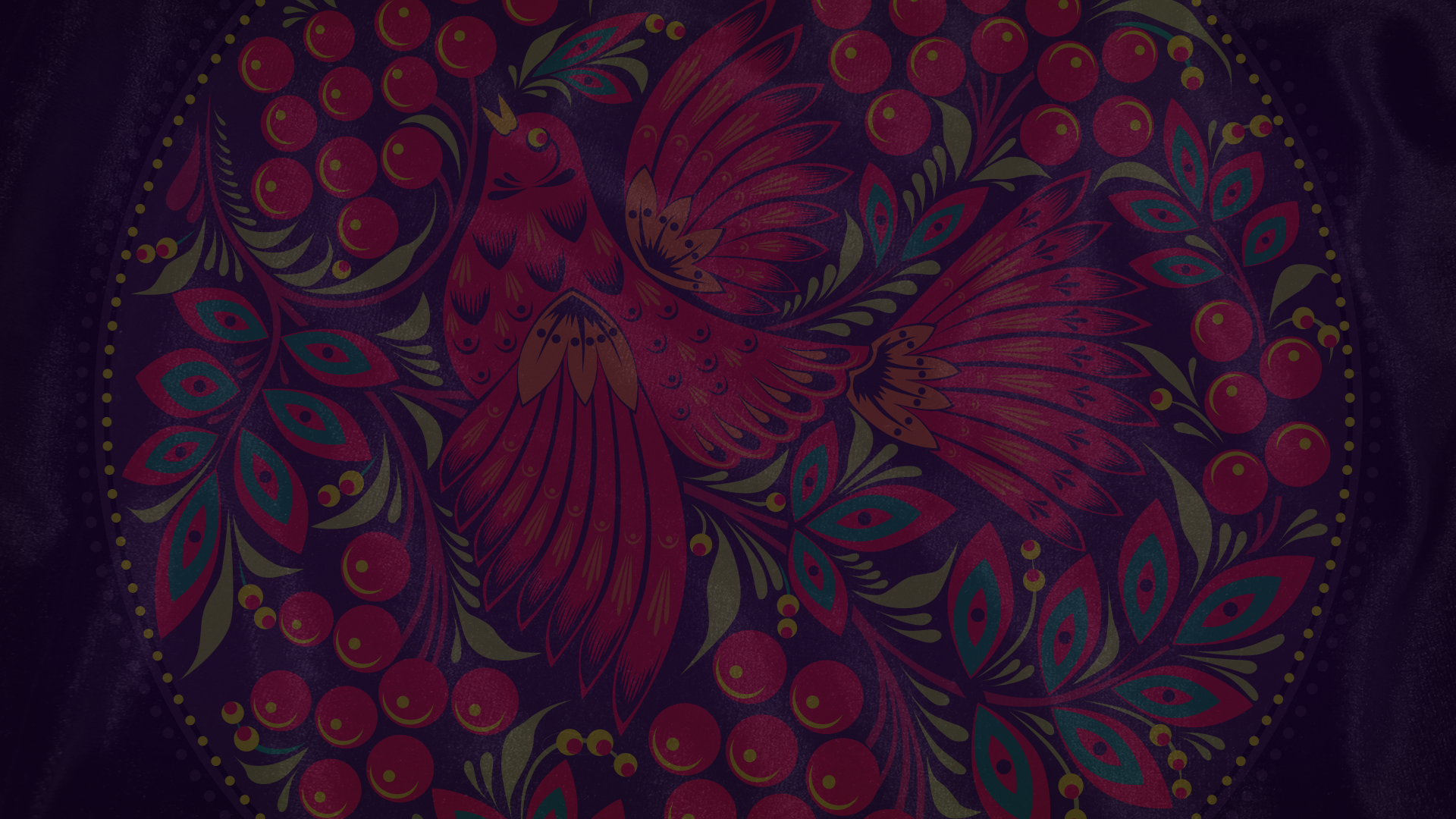 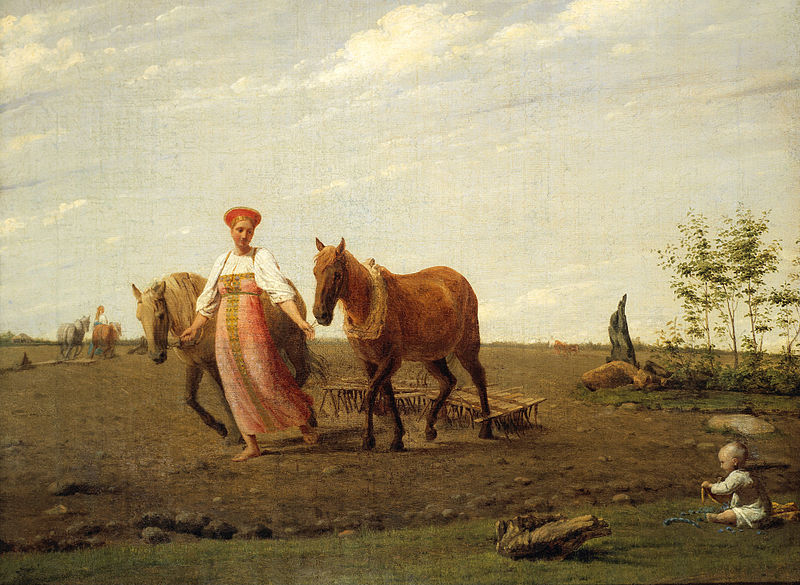 К началу XVI века в России проживало около 6 миллионов человек.
Основным занятием населения было пашенное земледелие.
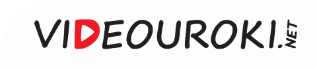 М. Клодт.
На пашне.
1872
Во всём Московском государстве получила распространение трёхпольная система севооборота.
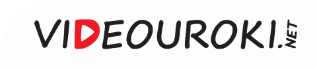 Яровые
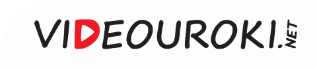 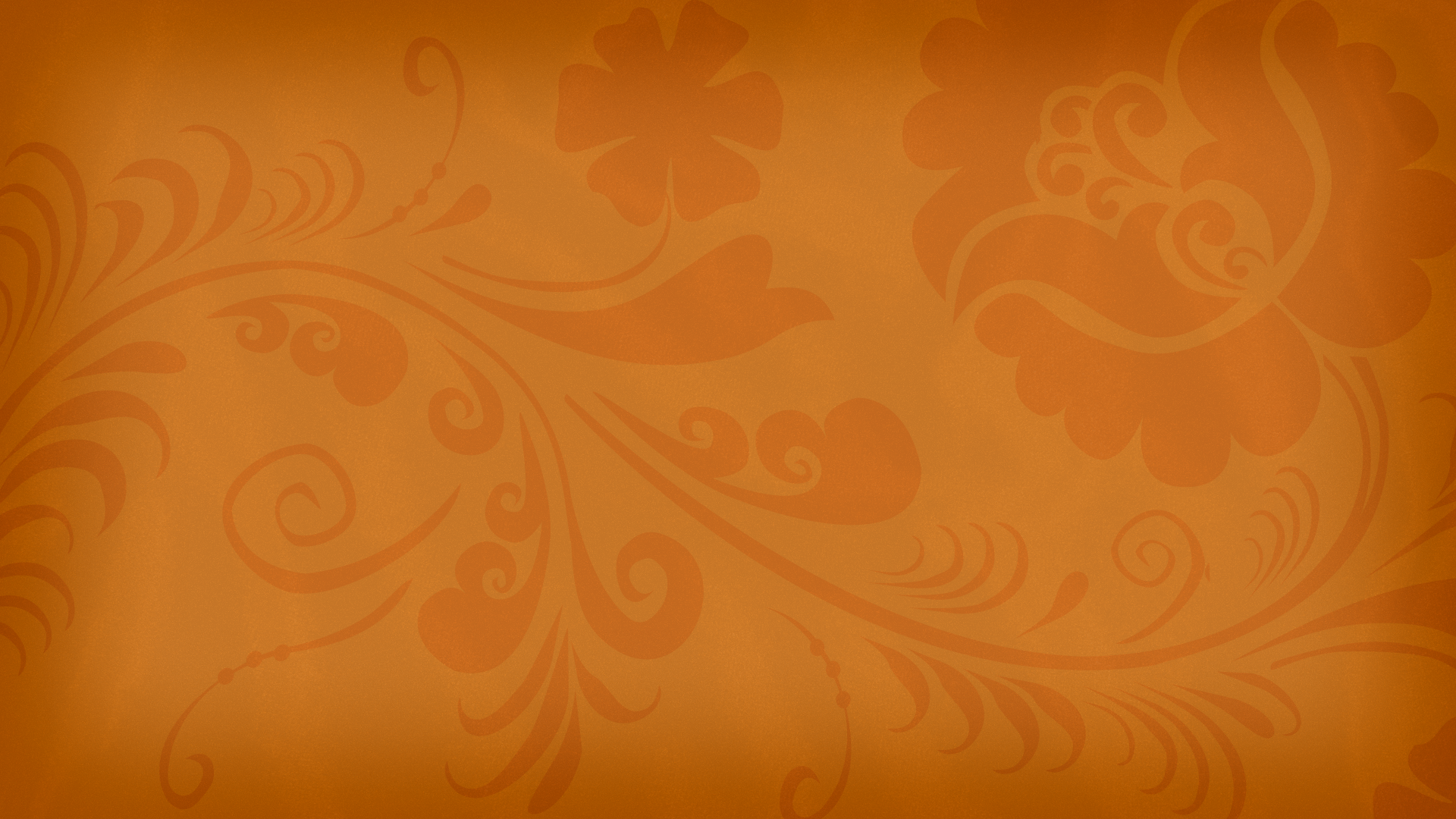 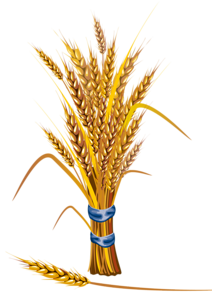 Яровые —
это зерновые культуры, 
которые садят весной.
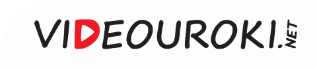 Озимые
Яровые
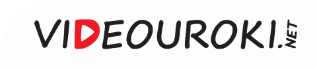 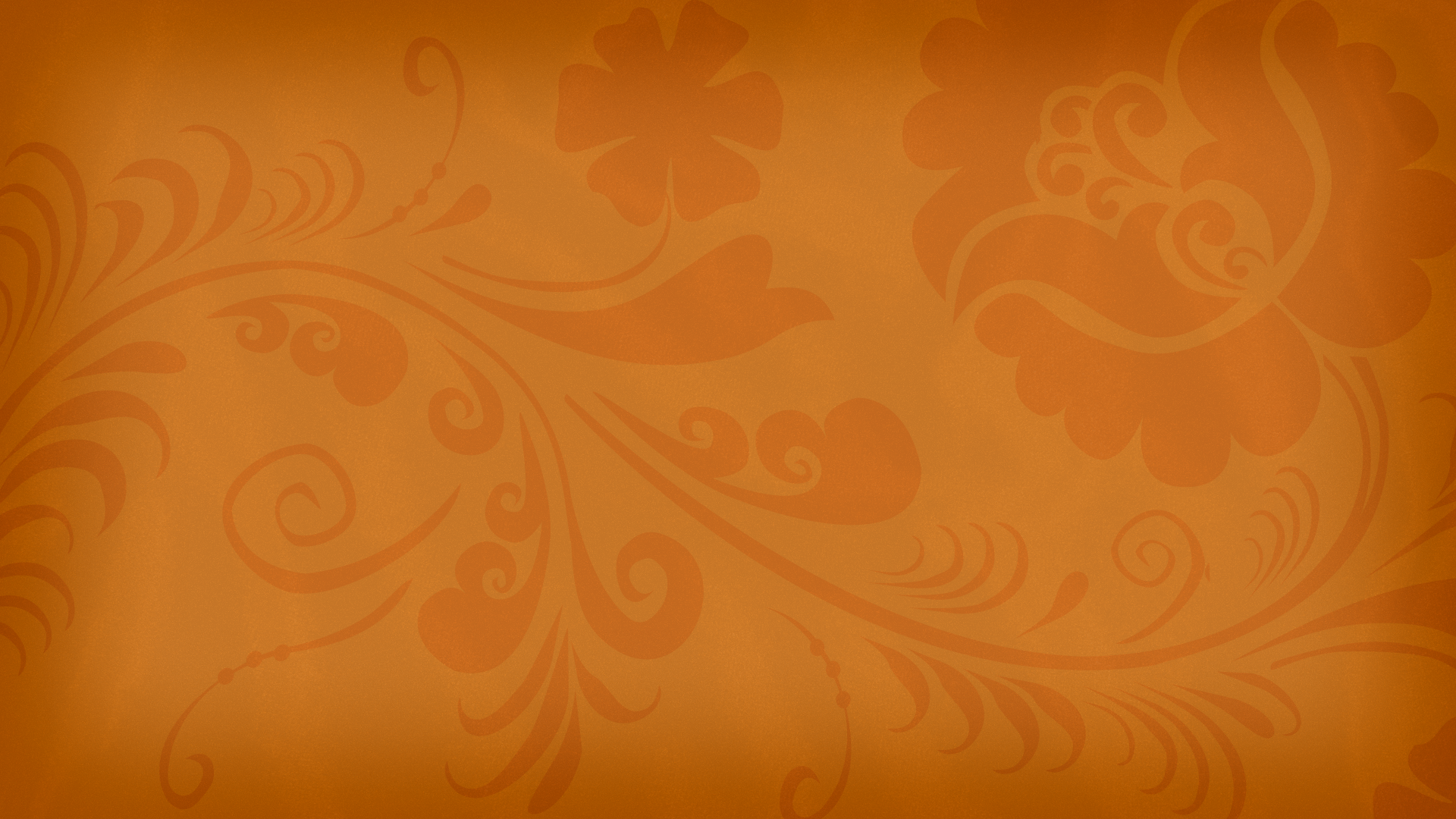 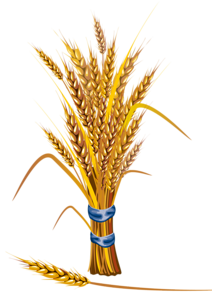 Озимые —
это зерновые культуры, 
которые засевают на зиму.
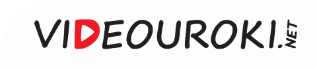 Пар
Озимые
Яровые
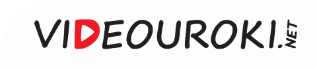 Сельское хозяйство
Преимущества трёхполья
Устойчивый урожай в течение долгого времени
Бережное отношение к земле
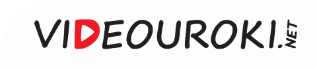 Большая часть земледельческих районов России находилась в зоне рискованного земледелия.
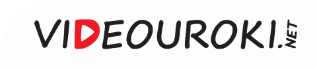 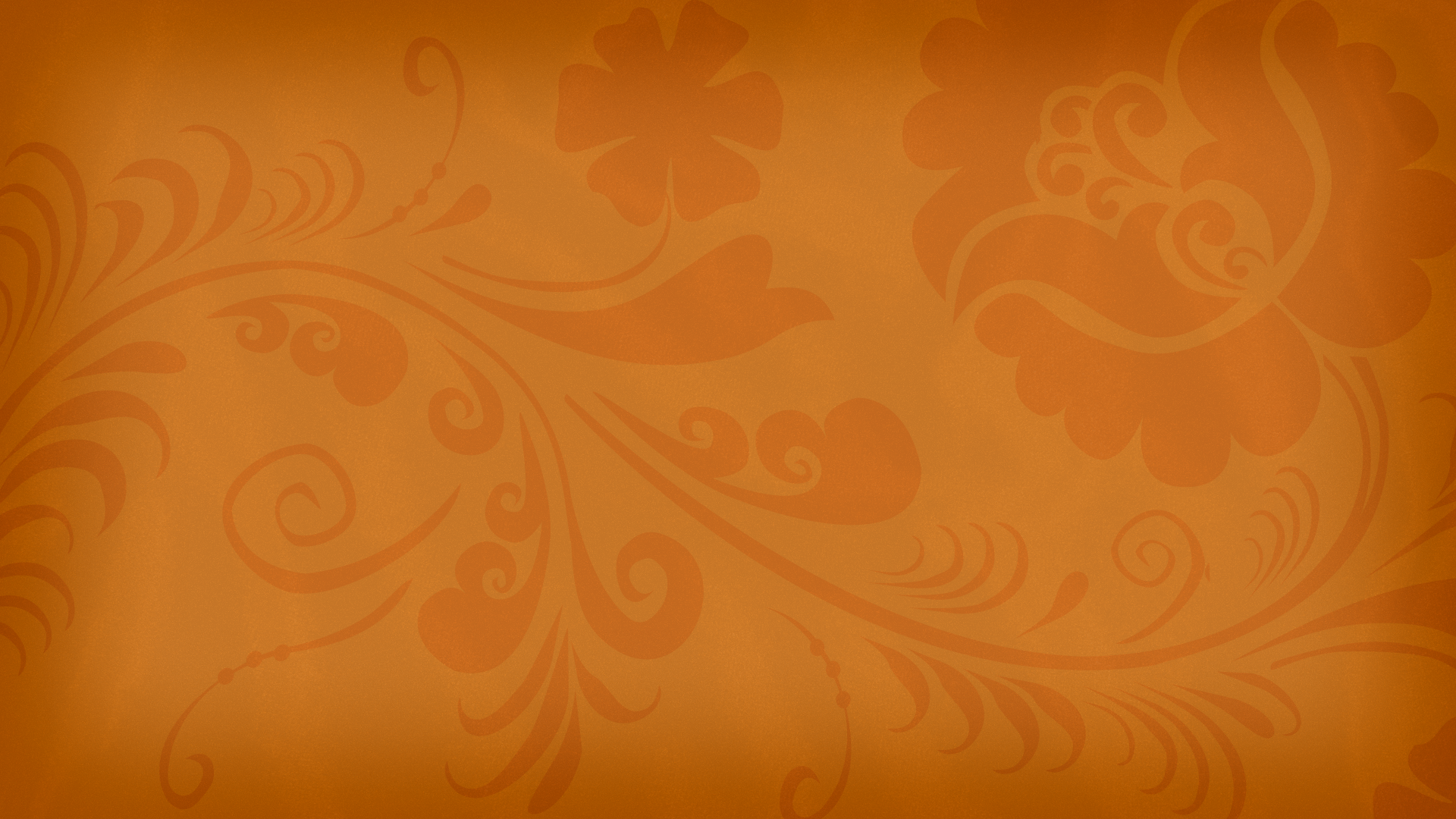 Зона рискованного земледелия —
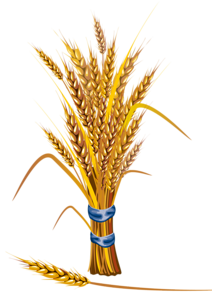 это территория с неблагоприятными для земледелия климатическими условиями.
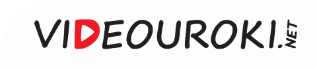 Для климата России были характерны долгая морозная зима и короткое лето.
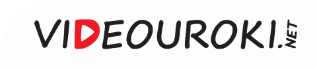 Сельское хозяйство
Земледелием крестьяне занимались около 130 дней в году
100 дней отводились пахоте, 
севу и жатве
30 дней занимались сенокосом
Время сельскохозяйственных работ 
на Руси называлось страдой
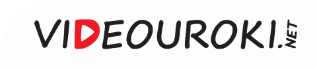 В. Серов.
Зимой.
1898
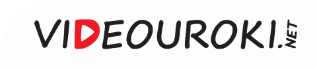 В. Маковский.
Пастушки.
1903
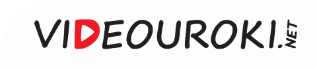 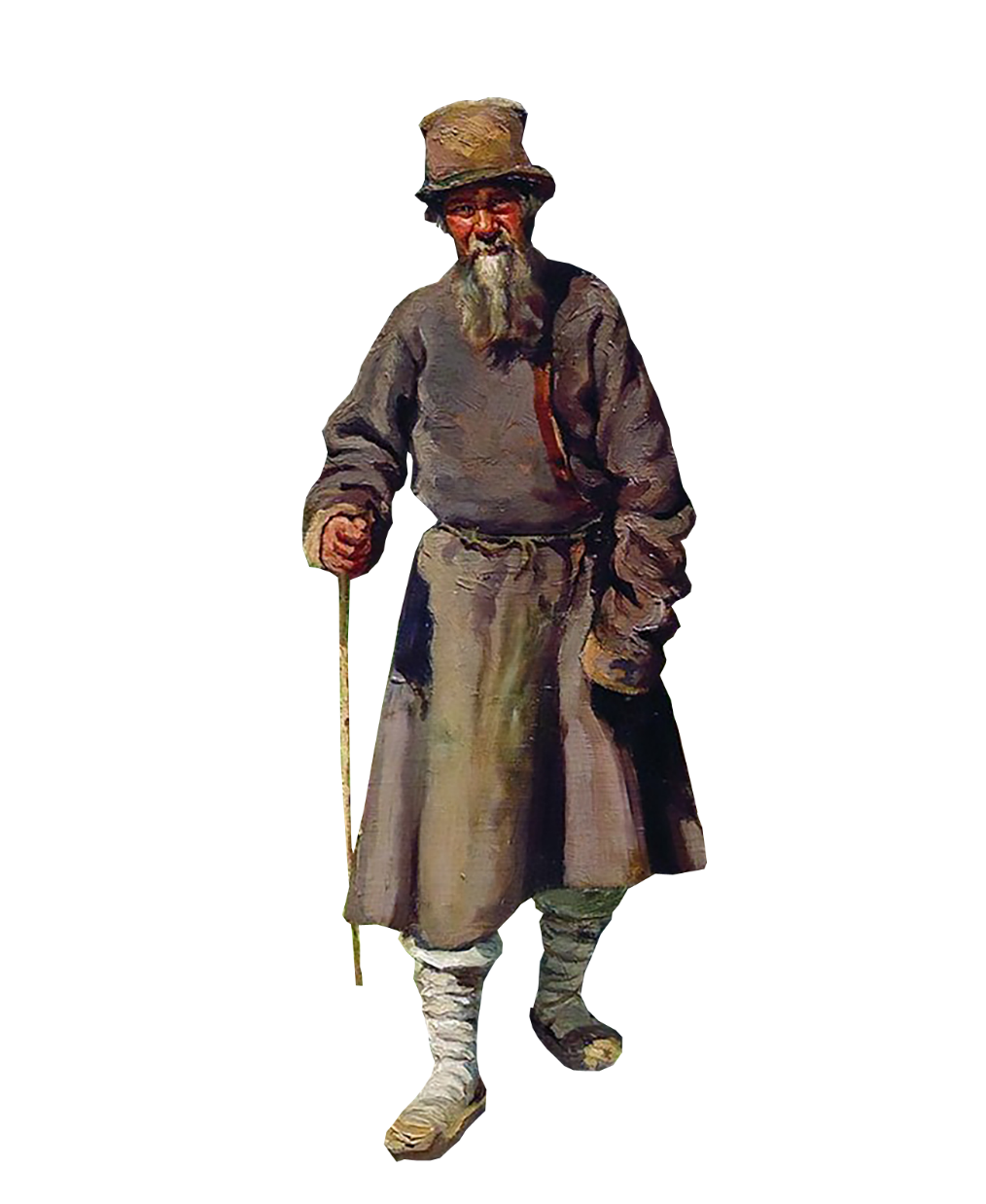 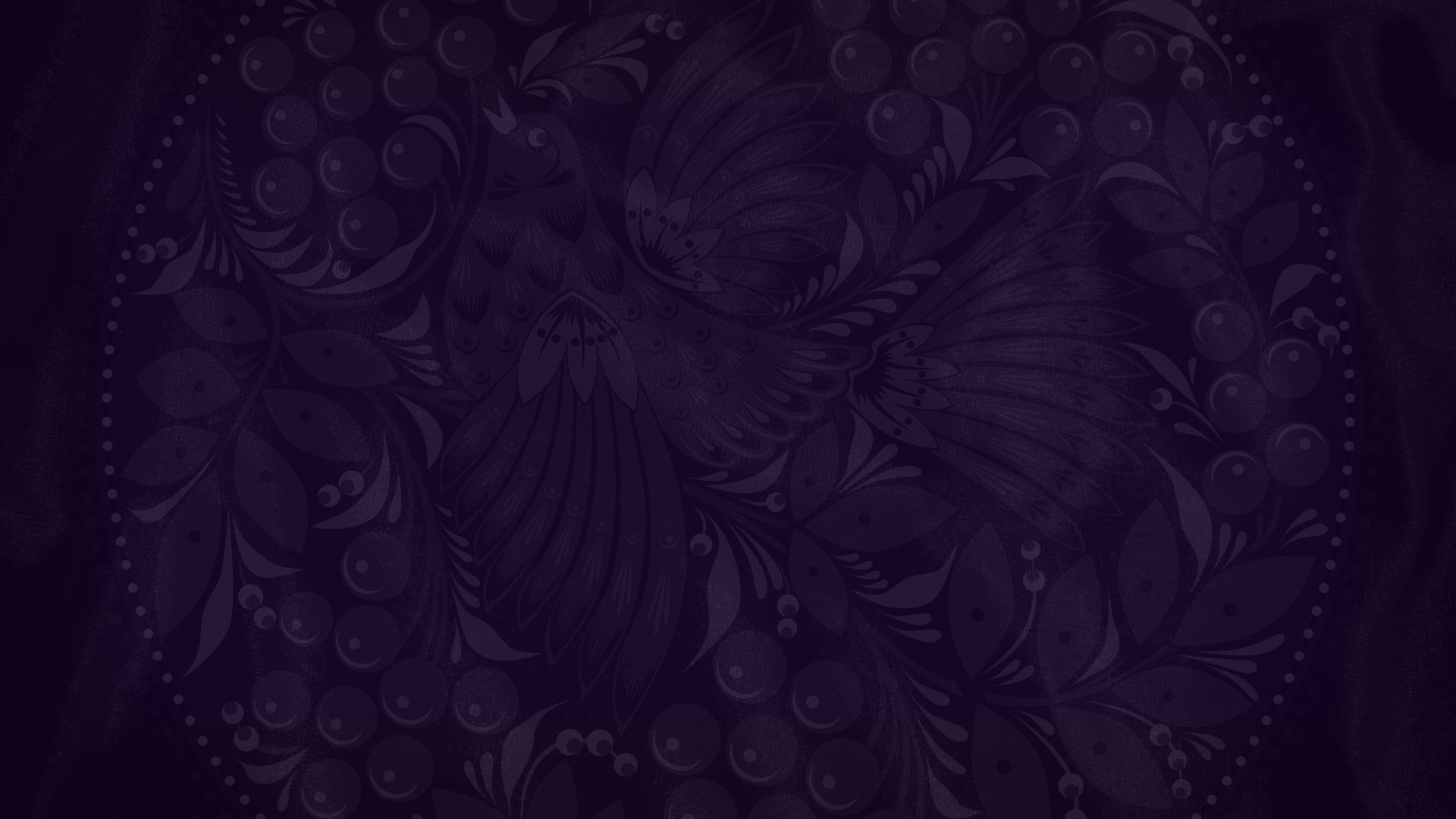 Функции крестьянской общины (мира)
1
Раздел пахотных земель 
и огородов.
Контроль за использованием сенокосов, рек и озёр.
2
Распределение податей 
и повинностей.
3
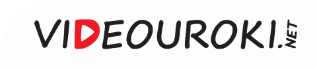 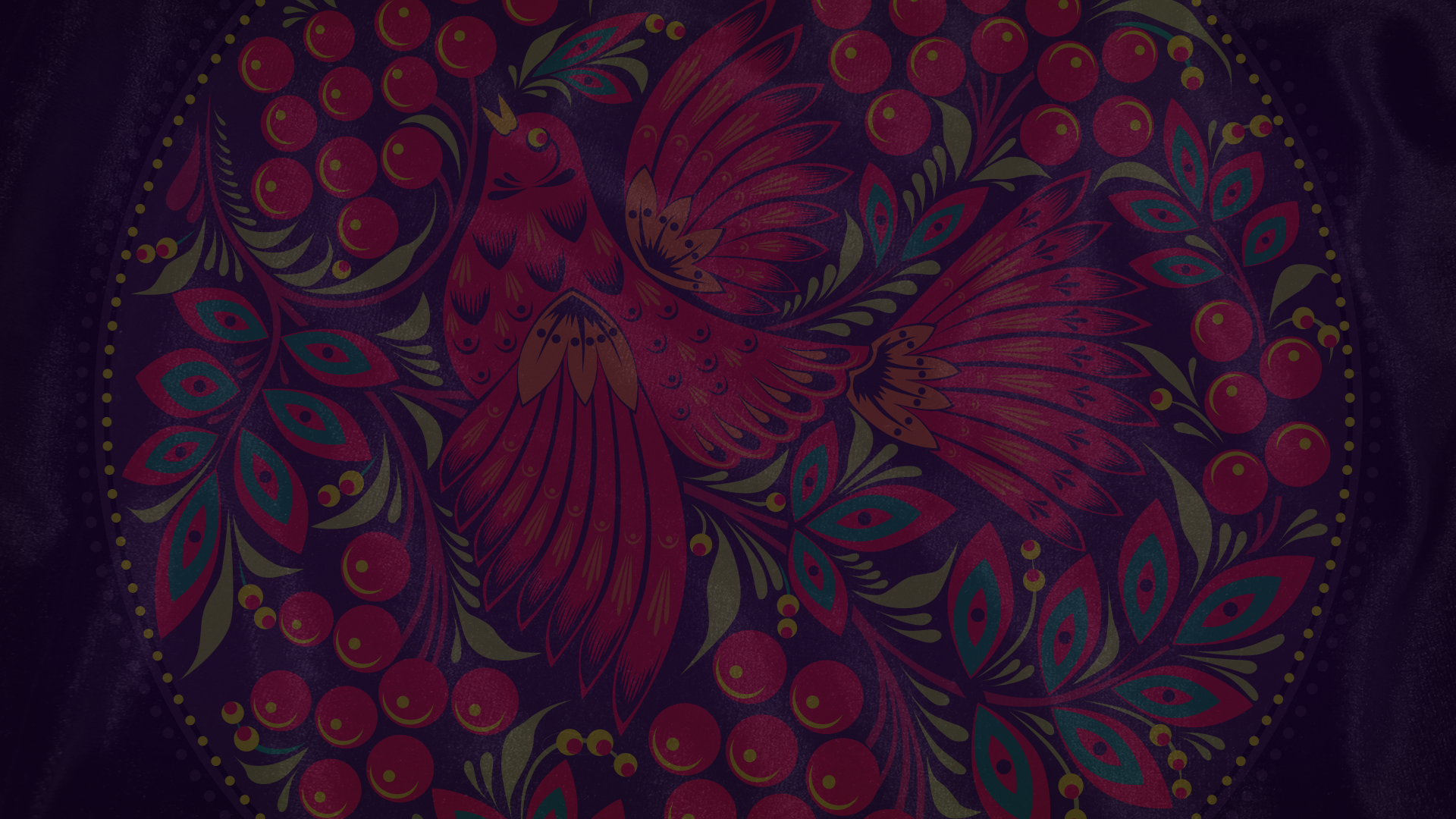 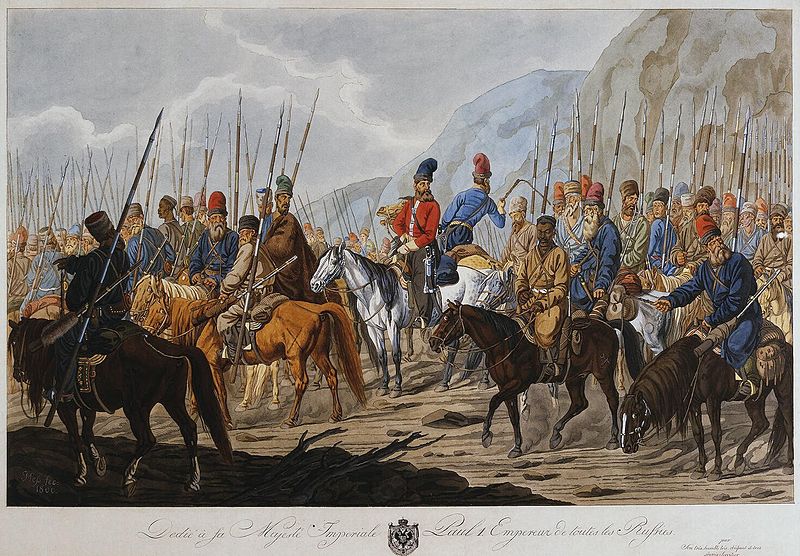 В начале XVI века увеличилась численность казачества.
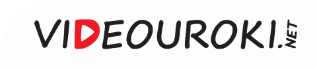 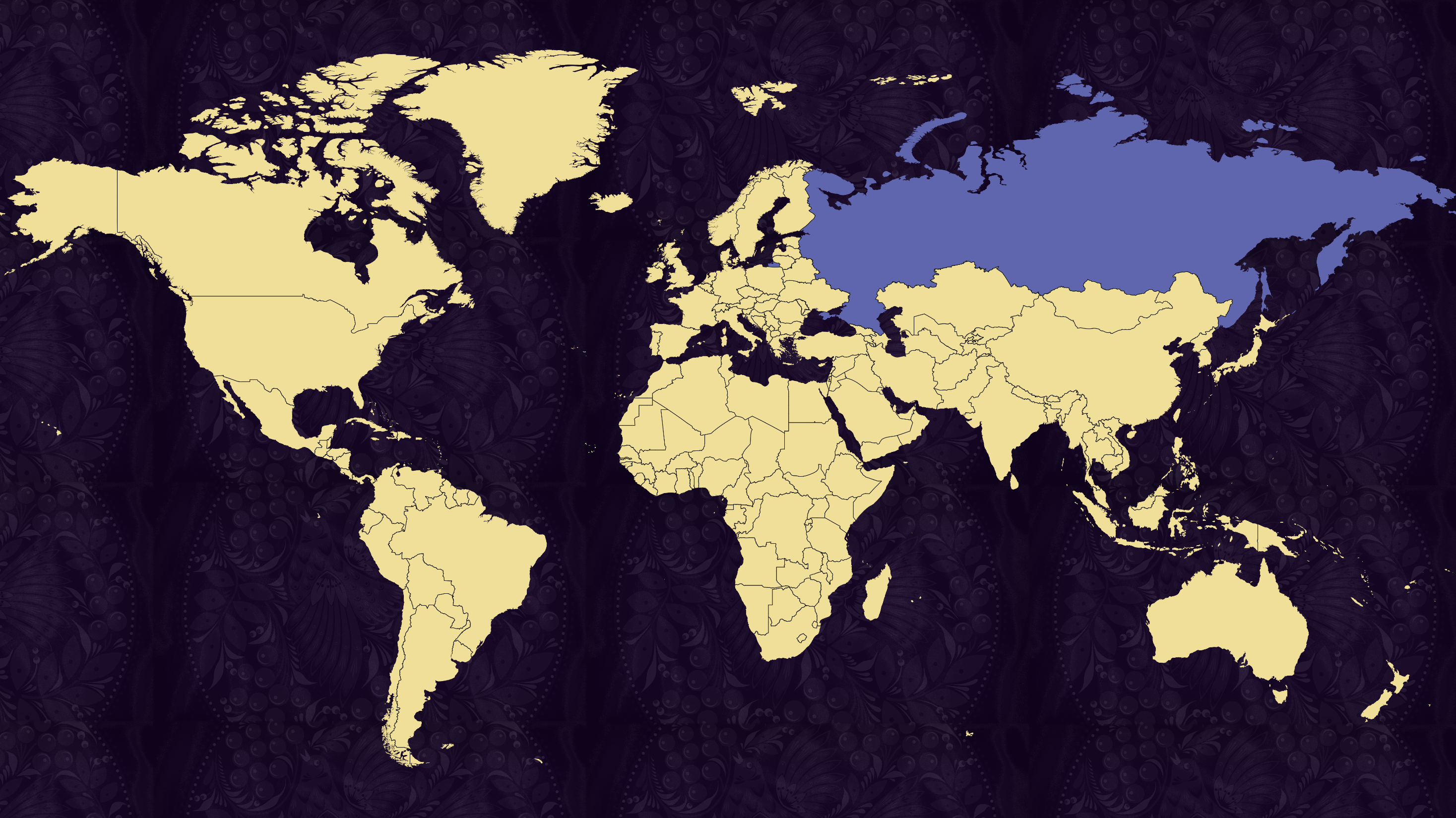 Волжские
казаки
Яицкие
казаки
Донские казаки
Терские казаки
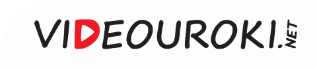 Хозяйственная жизнь казачества основывалась на охоте, рыболовстве, бортничестве и скотоводстве.
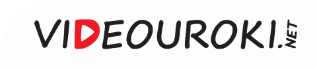 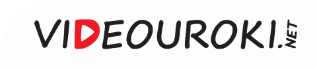 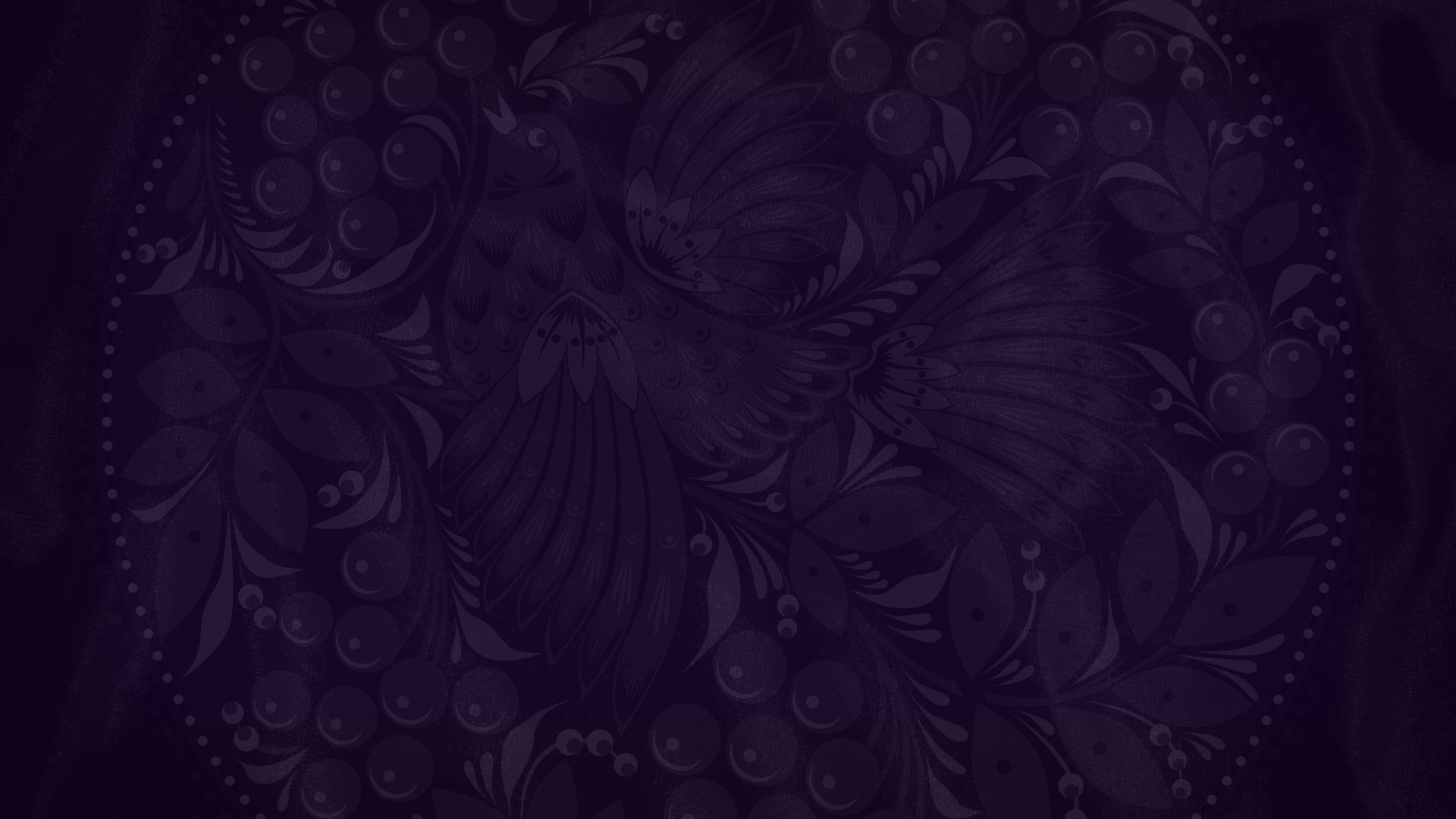 Казачество
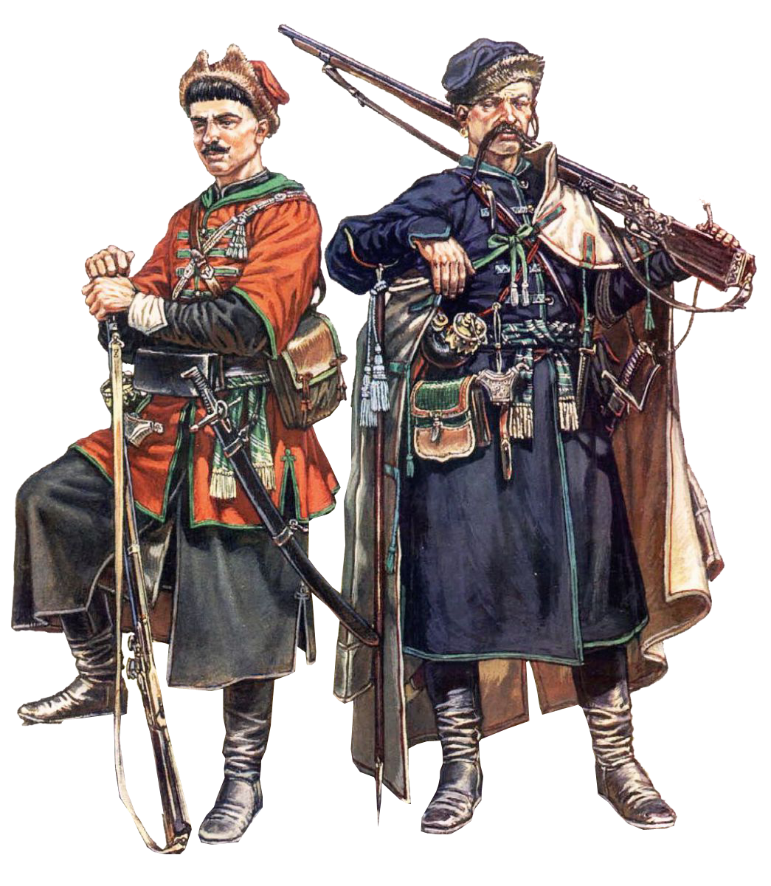 1
Российское государство выплачивало жалованье казакам.
Казацкие общины имели самоуправление.
2
Все важные дела обсуждались 
на казацком сходе – круге.
3
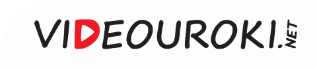 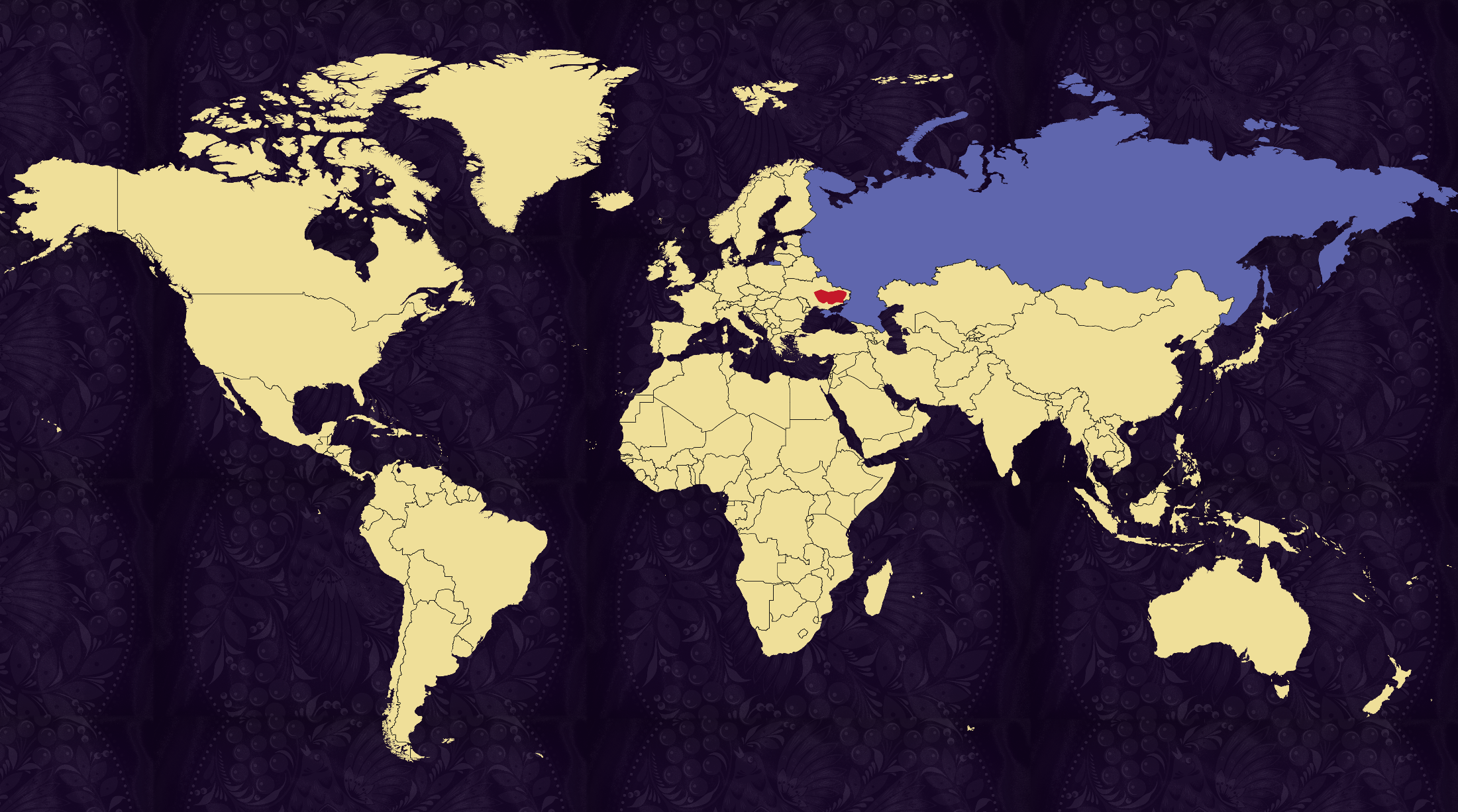 Запорожская Сечь
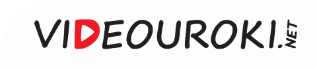 Города России
Строились города 
в основном 
по берегам рек
К началу XVI века в России было около 130 городов
Это были торговые 
и ремесленные центры
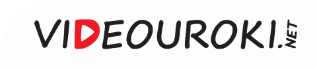 Возросло политическое и хозяйственное значение Москвы.
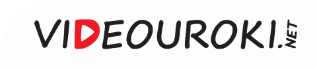 В Москве проживало около 100 тысяч человек.
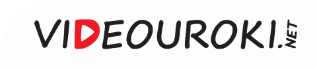 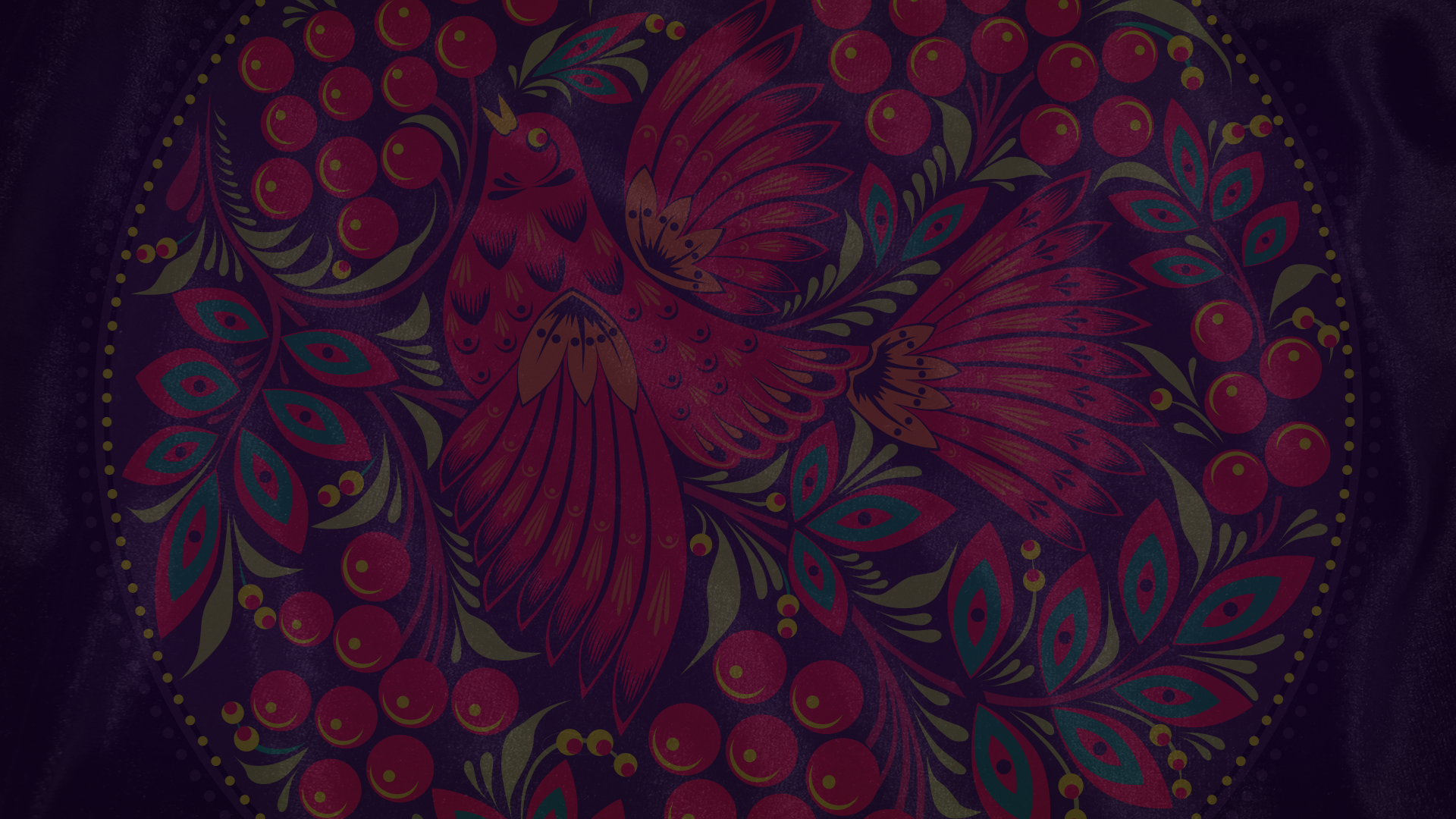 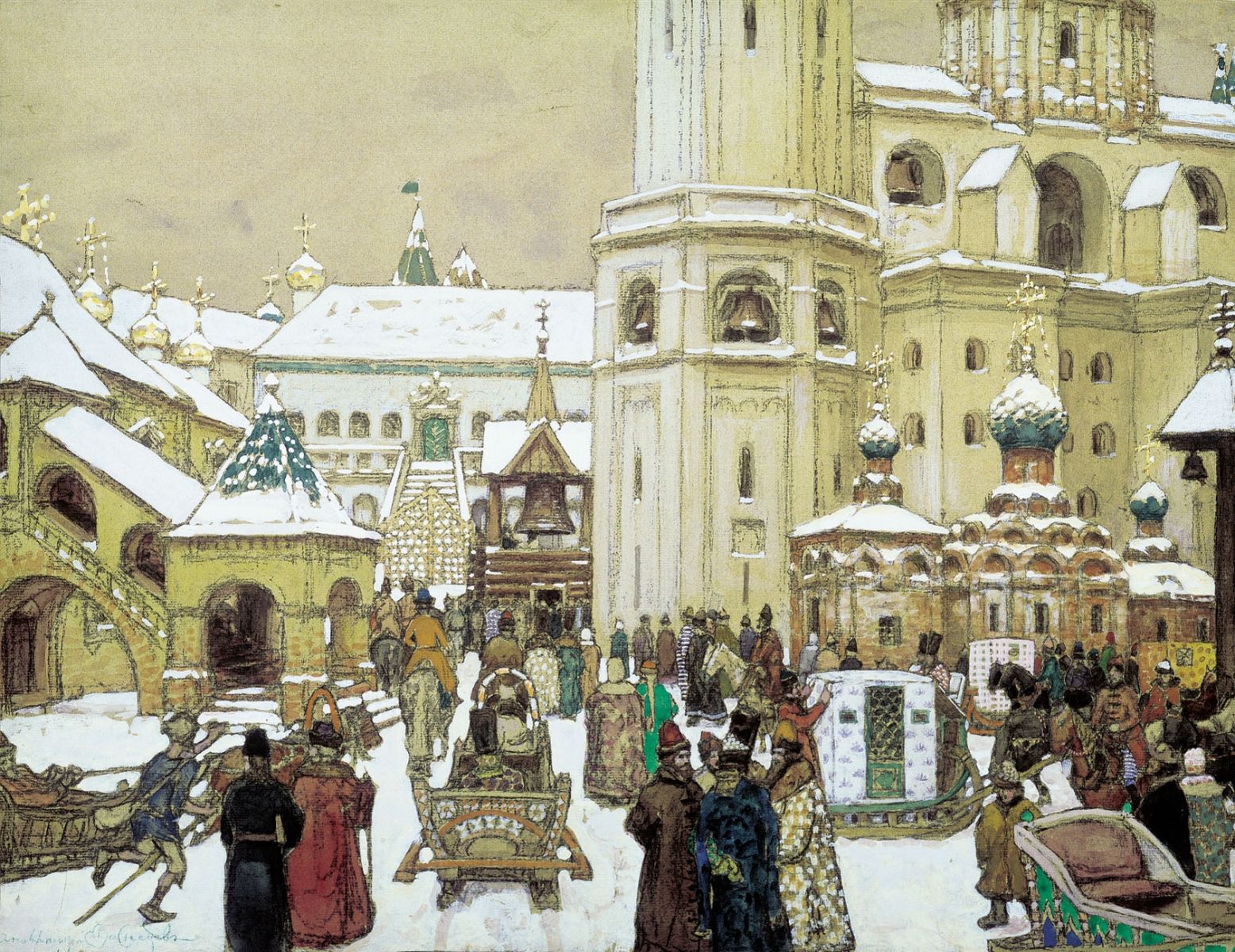 Ремесленники и торговцы платили налоги и несли повинности в пользу государства.
Население городов, которое несло тягло, называли «чёрными людьми».
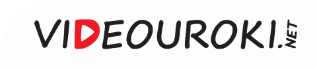 Городское самоуправление
Городское самоуправление возглавляли государевы наместники
Контролировали сбор торговых пошлин
Следили за состоянием крепостных сооружений
Судили горожан
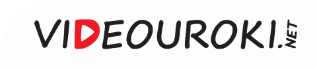 В XVI веке расширилась ремесленная специализация.
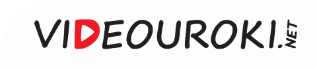 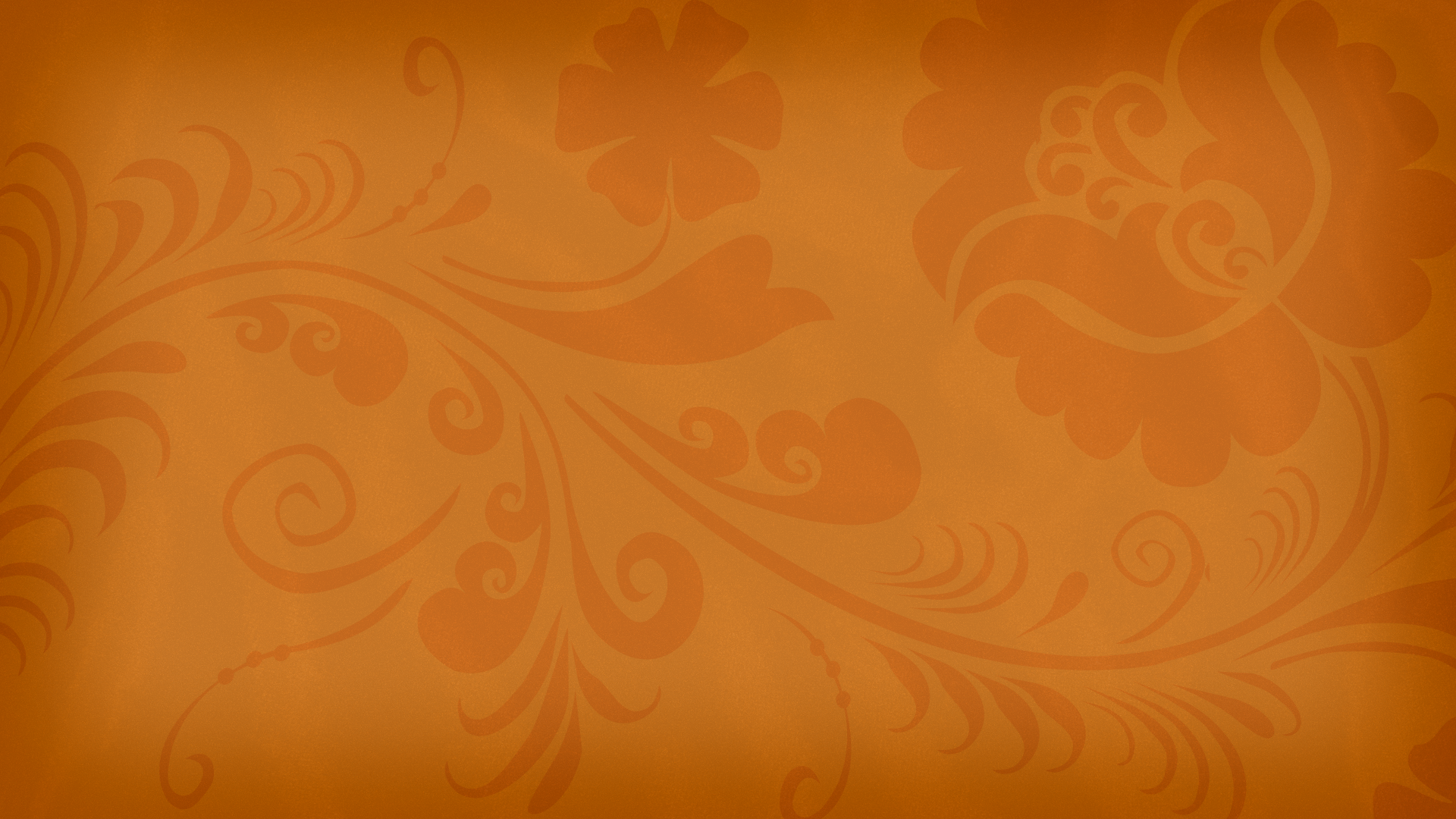 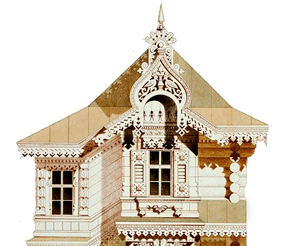 Слобода —
это поселение, жители которого временно освобождались от уплаты налогов.
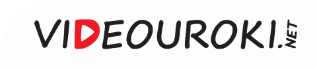 А. Васнецов.
У Мясницких ворот Белого города.
1926
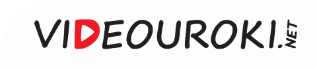 Площадь Мясницкие ворота
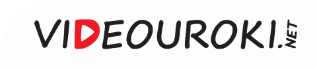 Таганская площадь 
в Москве
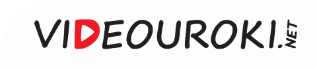 Наиболее распространённым ремеслом было изготовление оружия, которое пользовалось спросом как внутри государства, так и за его пределами.
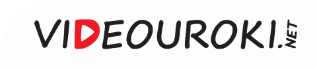 Пушечный двор
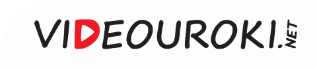 Пищаль
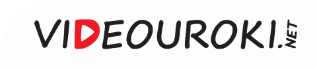 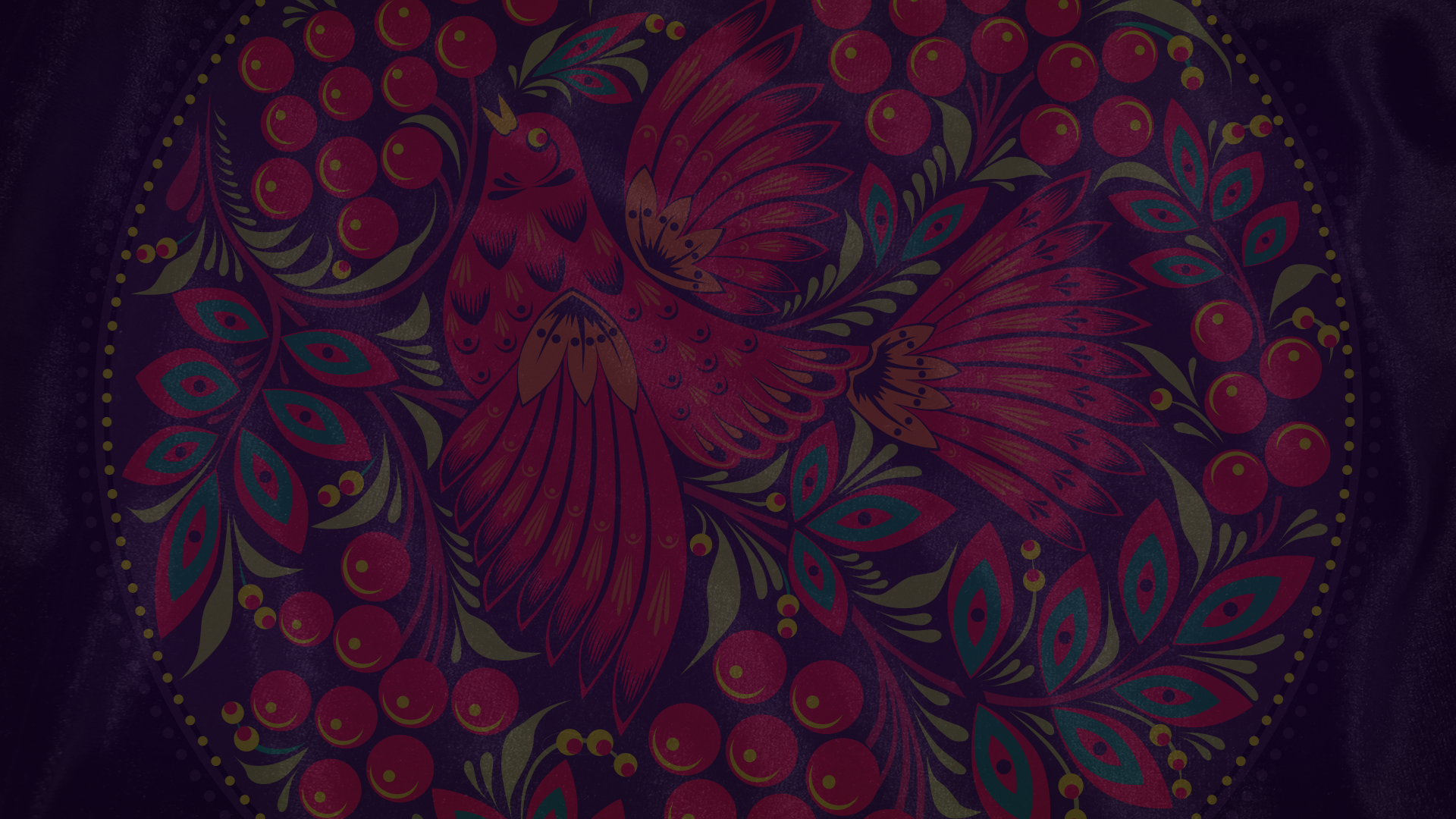 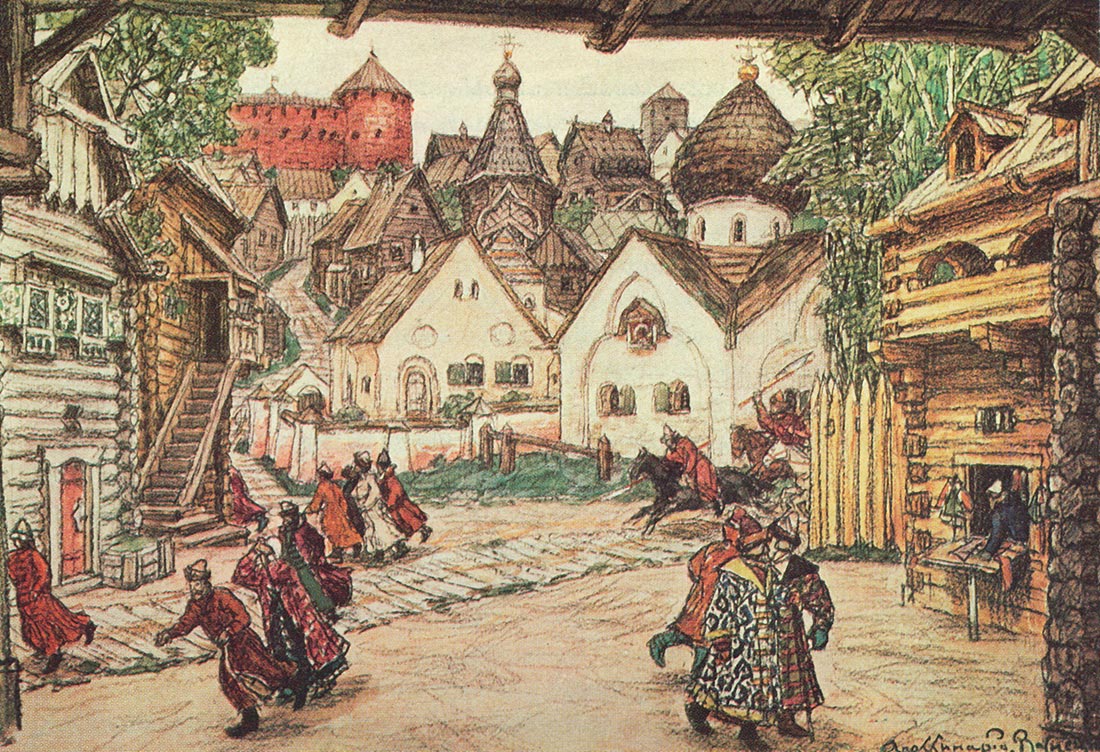 Мелкие торговцы 
и ремесленники объединялись 
в сотни и полусотни.
Создавались сотни 
по территориальному принципу.
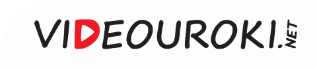 Торговые объединения
Крупное купечество было объединено в гостиную и суконную сотни
Суконная сотня создавалась 
для купцов из провинции
В гостиную сотню входили московские купцы
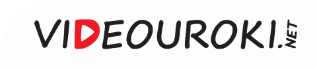 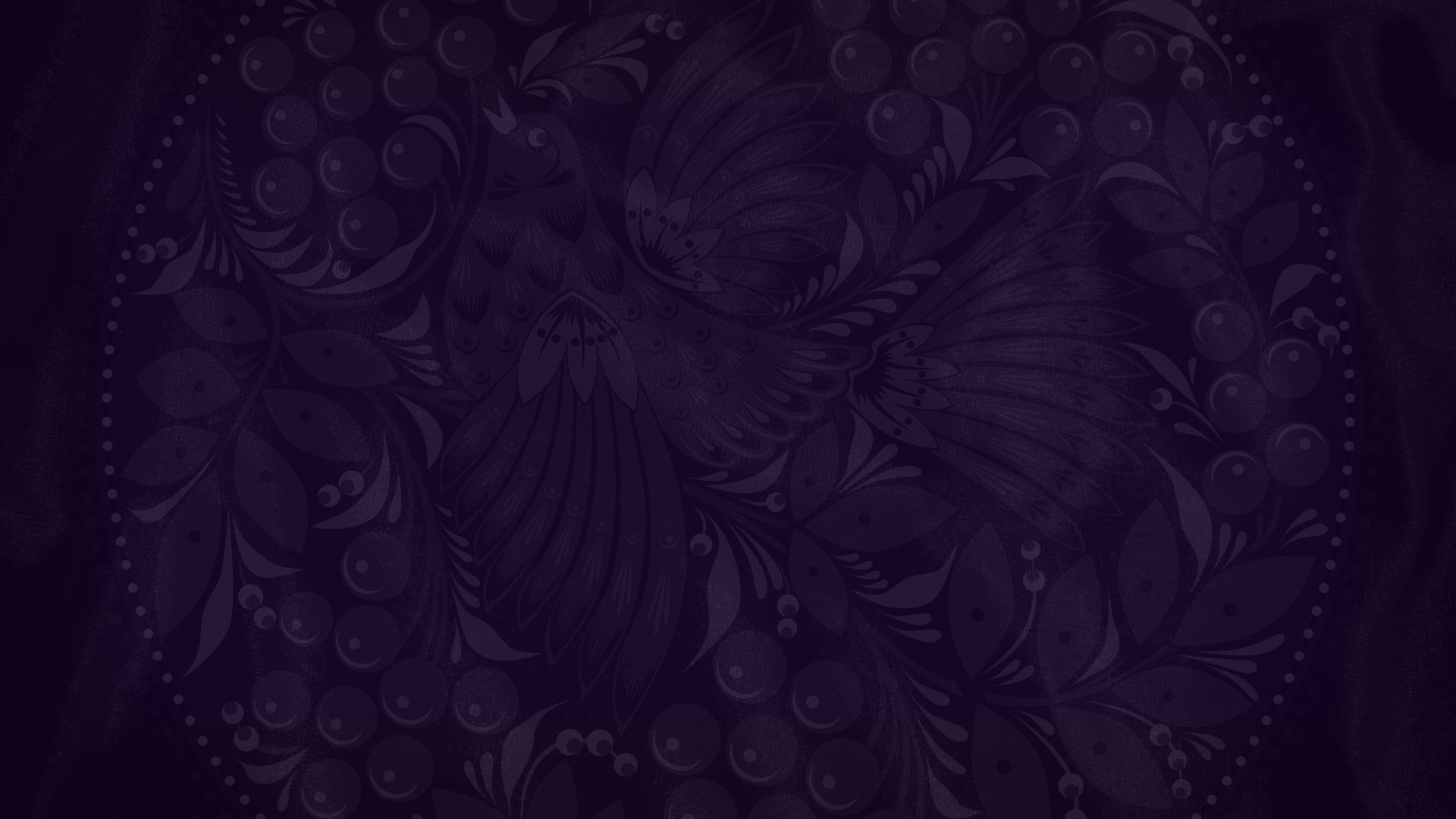 Купечество
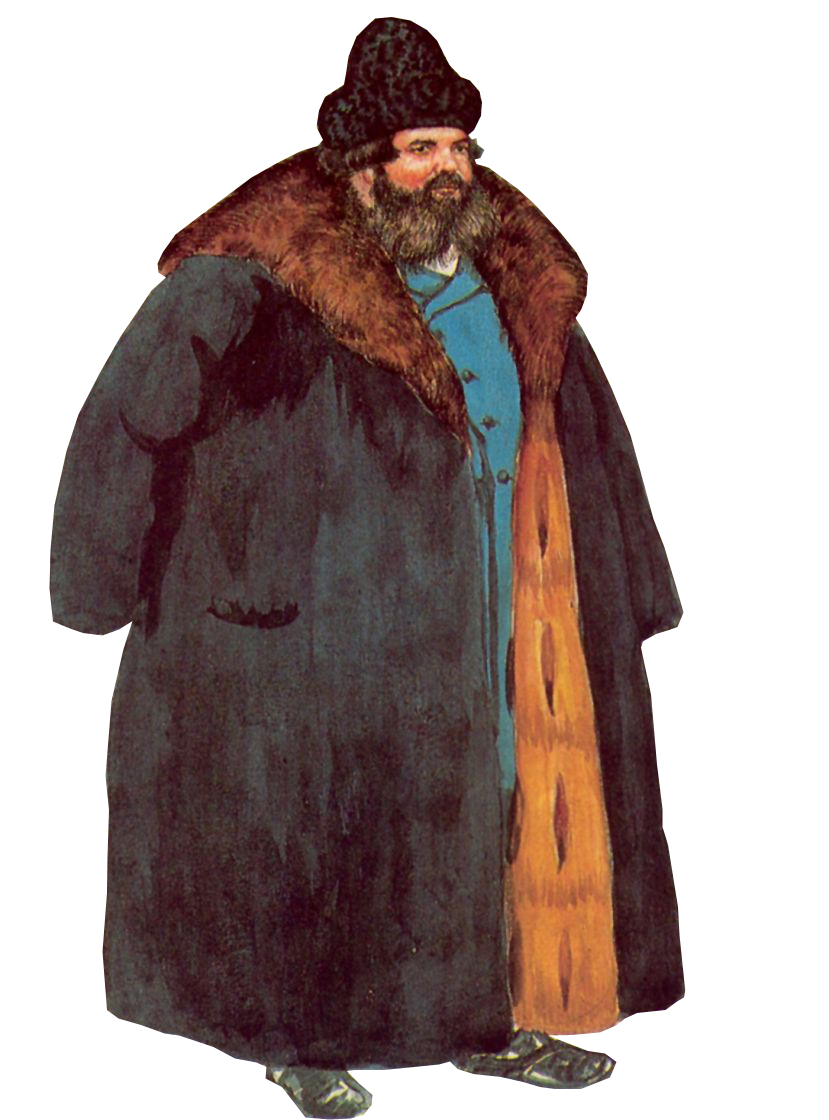 1
Не платило податей.
2
Владело землёй и крестьянами.
Входило в состав городского самоуправления.
3
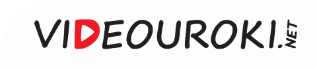 Городское самоуправление
Городские власти
Распределение налогов между сотнями
Благоустройство улиц 
и дорог
Контроль пополнения городских запасов
Формирование ополчения
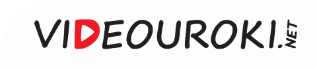 После избавления 
от власти Орды началось укрепление экономики единого Российского государства.
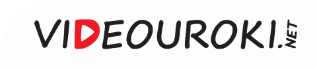 Развитие экономики
Появились городские торги и деревенские торжки
Исчезли таможенные посты между княжествами
Стёрлись внутренние границы
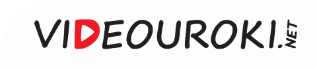 Укрепление хозяйственных связей между разными областями происходило за счёт проведения ярмарок.
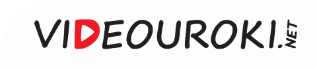 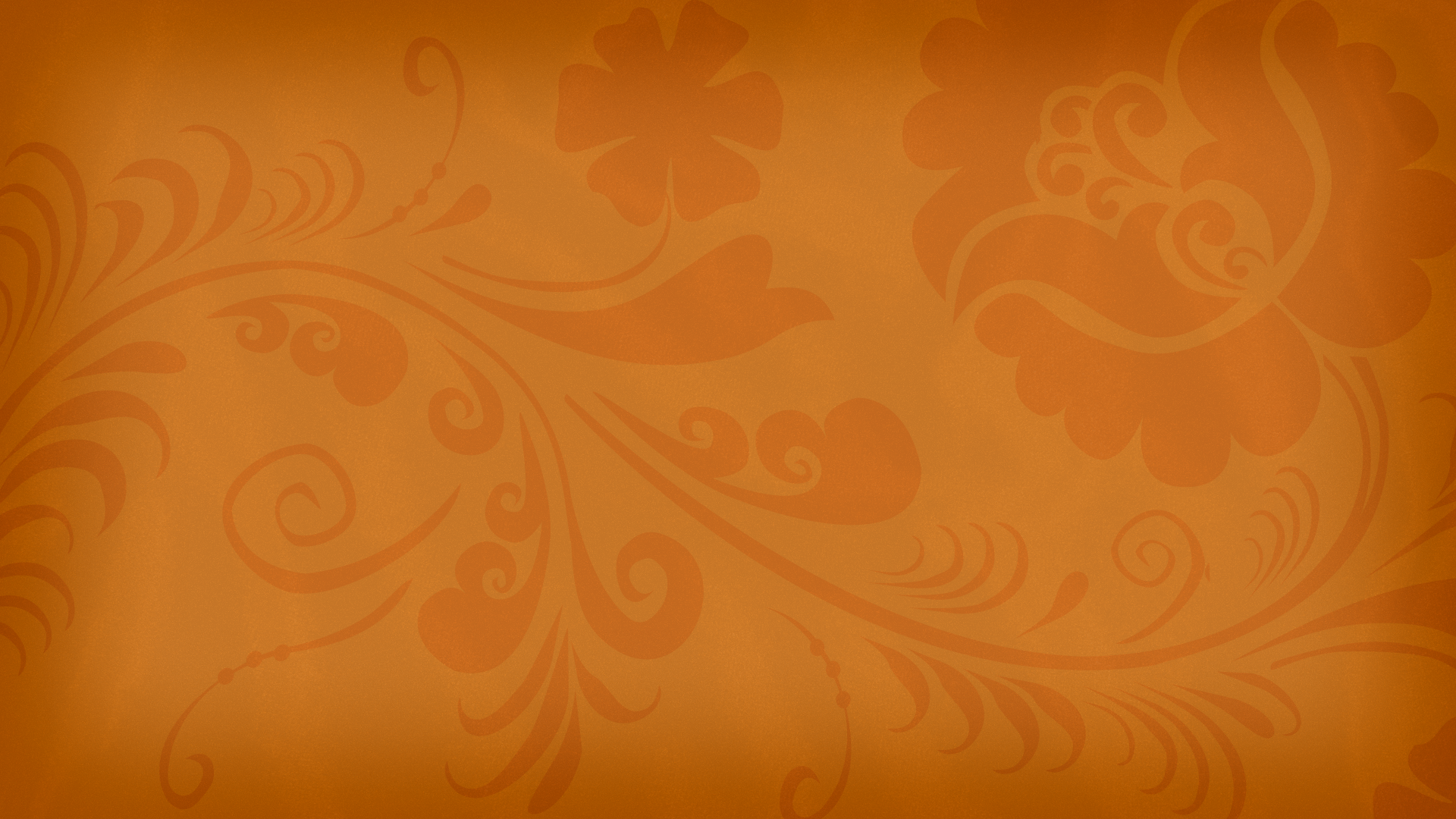 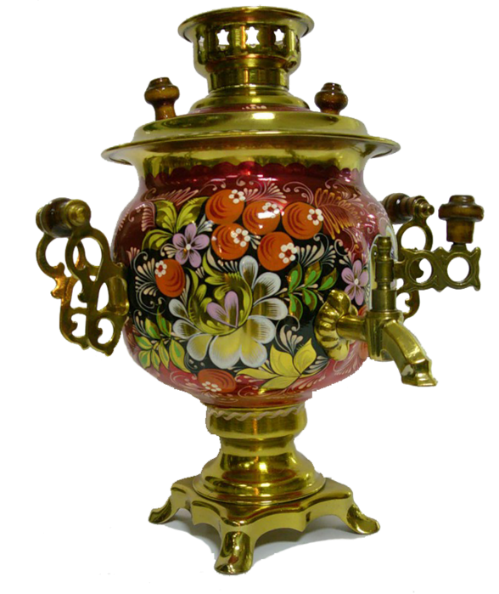 Ярмарка —
это рынок, организованный 
в установленном месте 
на определённое время.
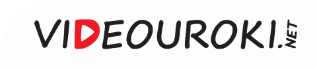 Ярмарки проходили раз в год возле крупных торговых центров или монастырей.
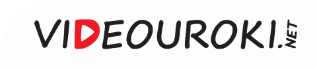 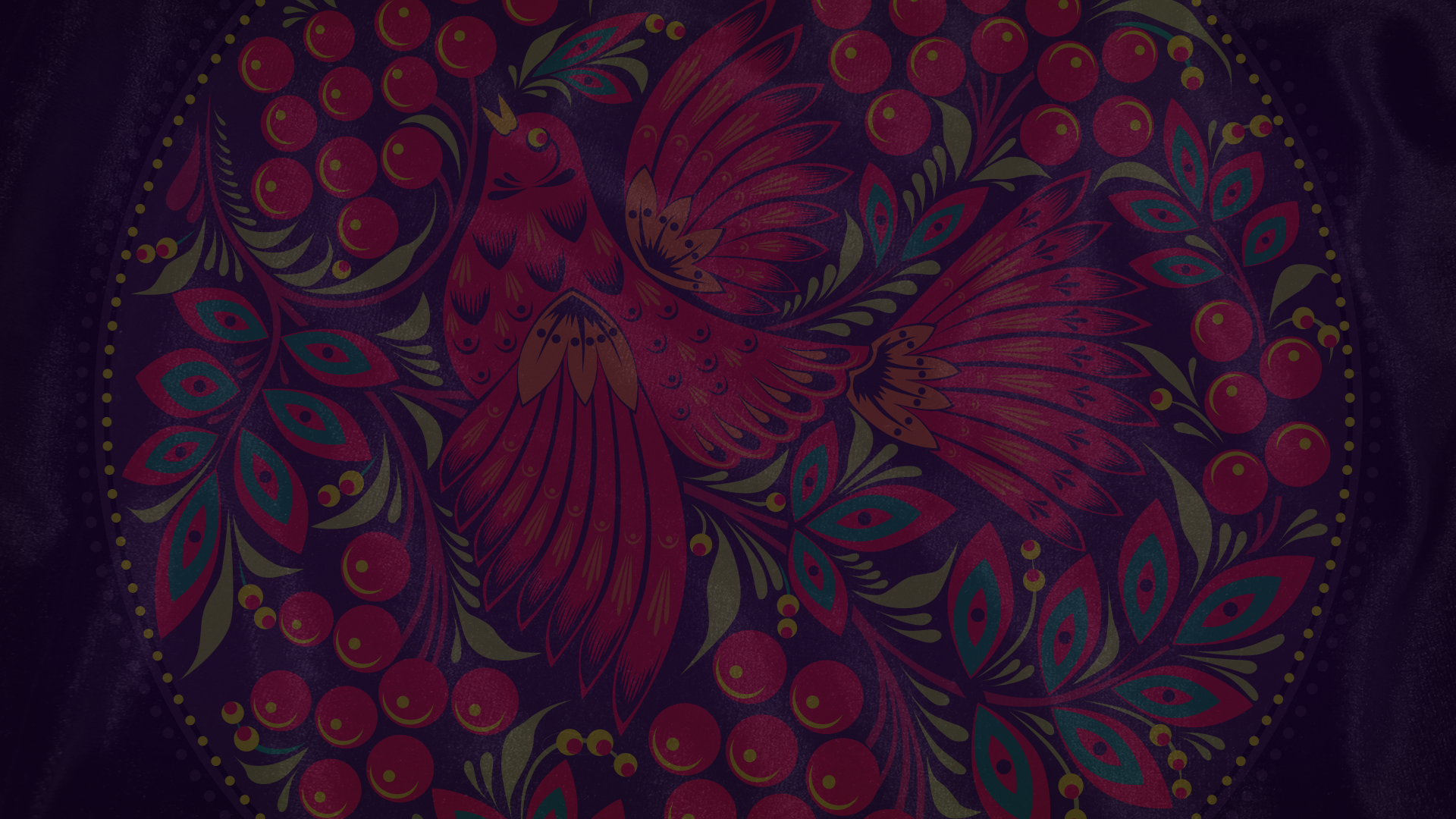 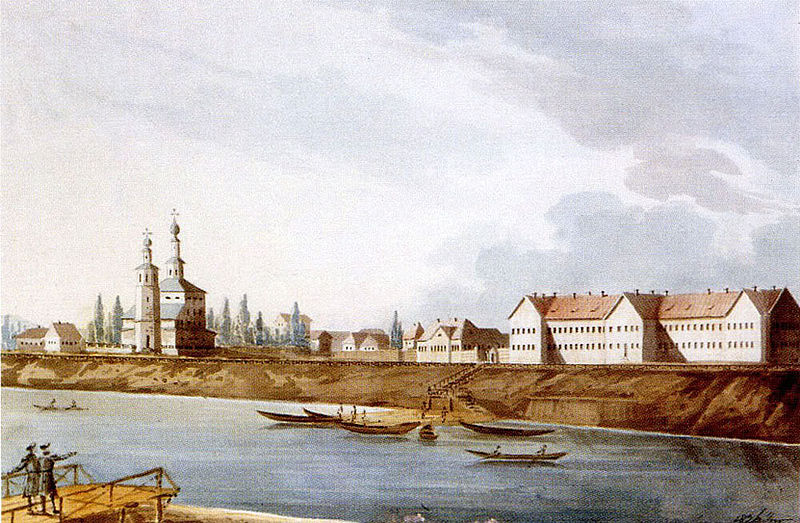 Крупнейшей международной ярмаркой России была Маргаритинская, проводившаяся в Архангельске.
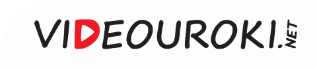 Английский двор в Москве
После появления в 1553 году английских купцов в Белом море Россия наладила торговлю с Англией.
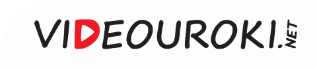 А. Литовченко.
Иоанн Грозный показывает свои сокровища английскому послу Горсею.
1875
Английские купцы с 1556 года получили право беспошлинной торговли 
на территории Российского государства.
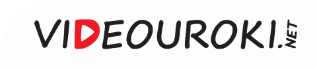 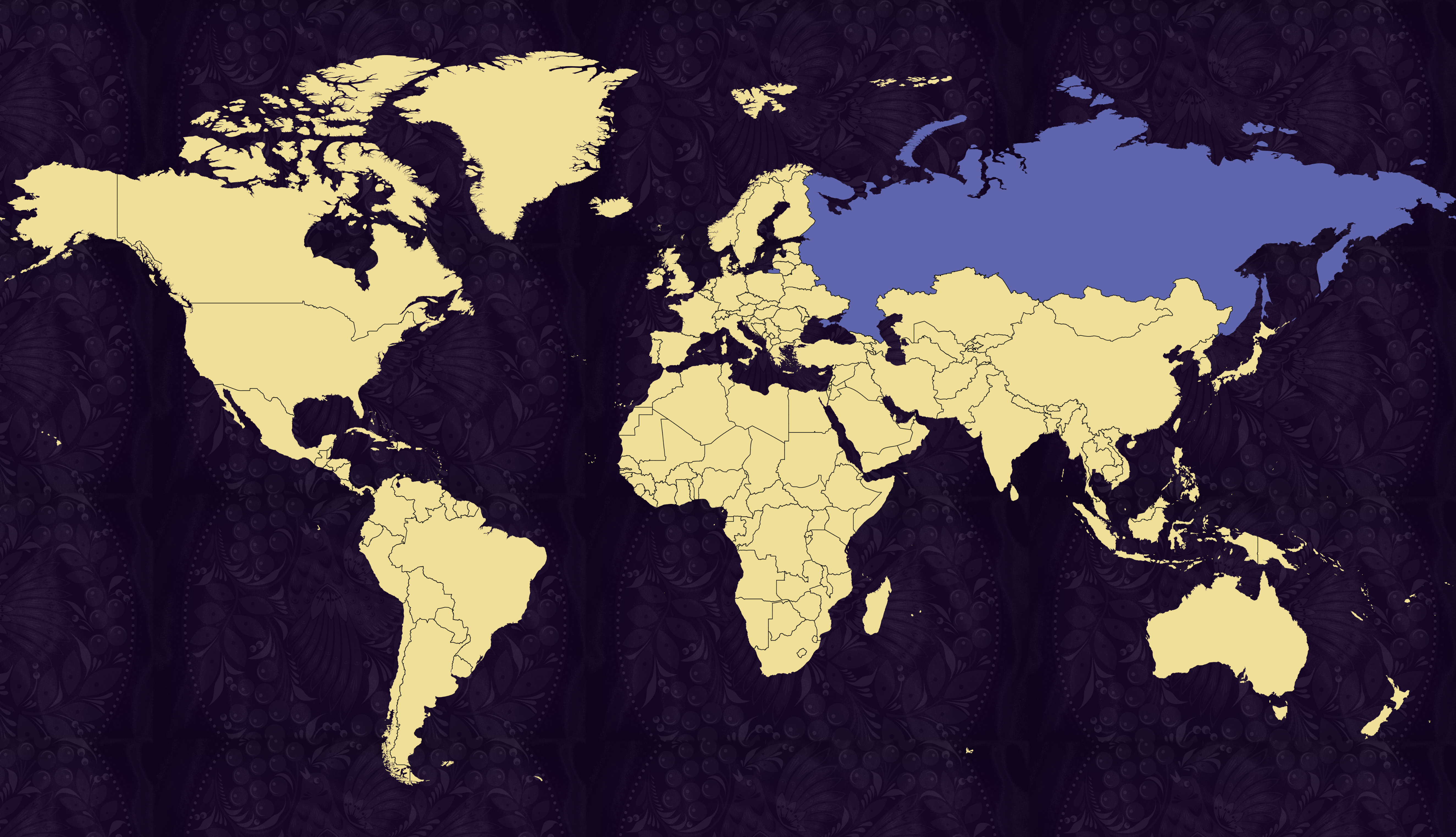 Новохолмогоры
Архангельск
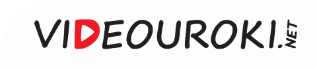 Основание Архангельска
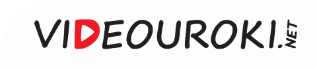 Торговые отношения
Купцы из Европы
Купцы из России
Сукно
Кожа
Порох
Зерно
Оружие
Пенька
Вино
Мех
Писчая бумага
Икра
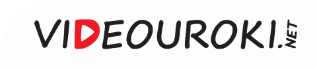 Развитие торговых связей и расширение внешней торговли требовали изменений денежного обращения.
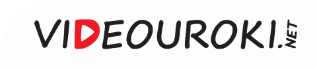 Основными денежными единицами были московский 
и новгородский рубли
Из-за роста торговли необходимым стало увеличение количества денег
Появились фальшивомонетчики, которых жестоко наказывали
Денежное 
обращение
Россия не обладала большими запасами драгоценных металлов, из которых чеканили монеты
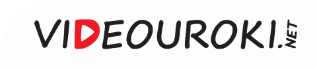 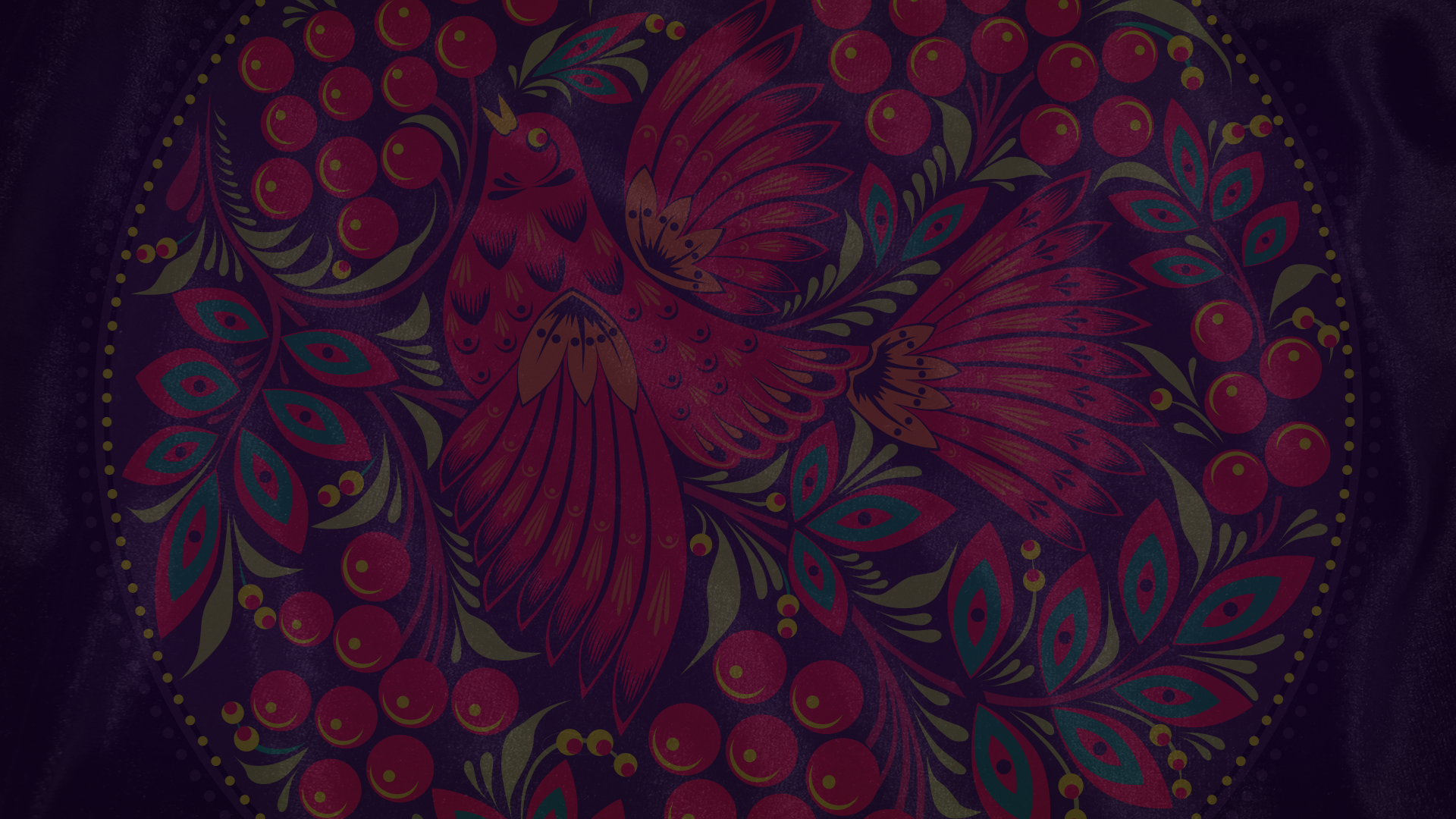 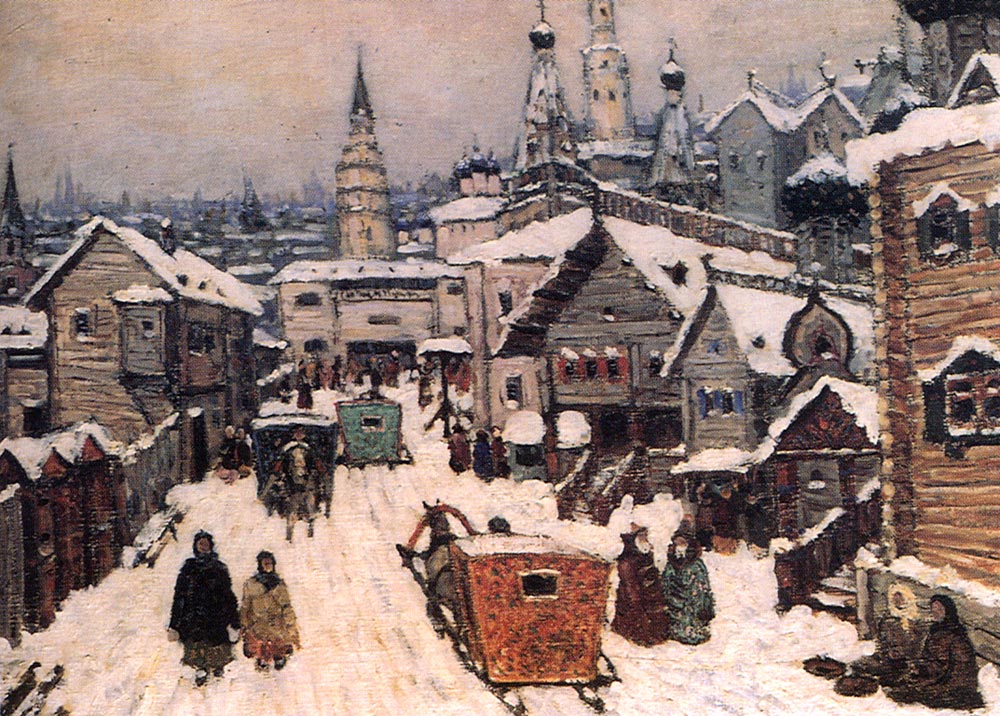 В 1534 году был основан первый монетный двор.
В 1535–1538 годах приняли решение провести денежную реформу.
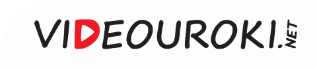 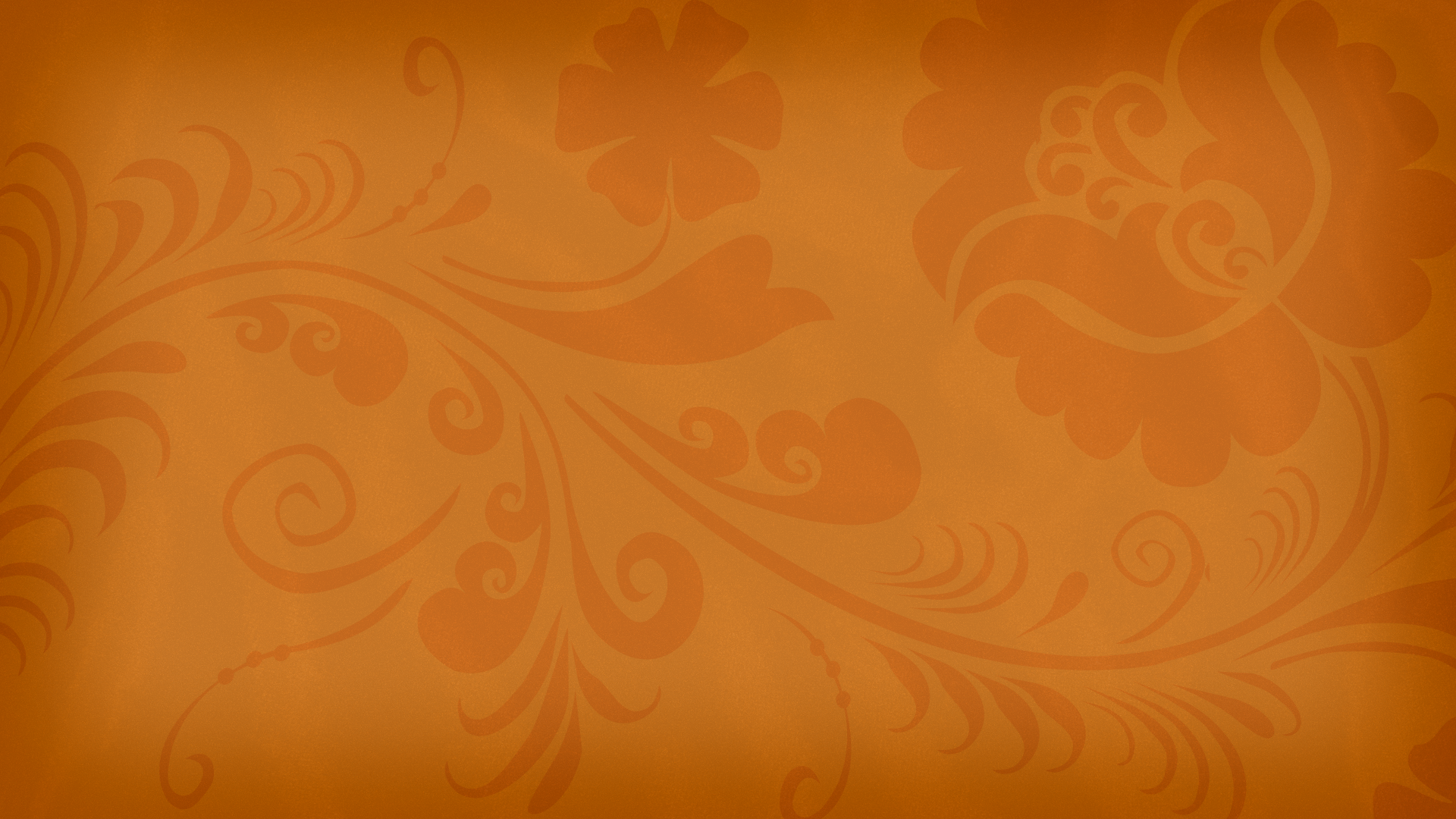 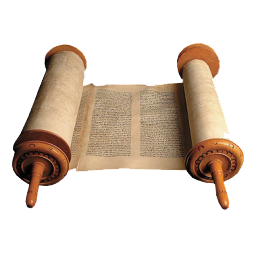 Реформа —
это изменение в какой-либо сфере жизни, которое не затрагивает функциональные основы и вводится законодательным путём.
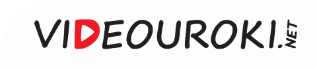 Денежная реформа
Ввели монету, на которой был изображён всадник 
с копьём, – копейку
Появилась единая денежная единица – московский рубль
Было прекращено хождение старых монет
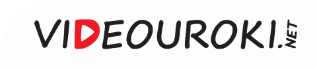 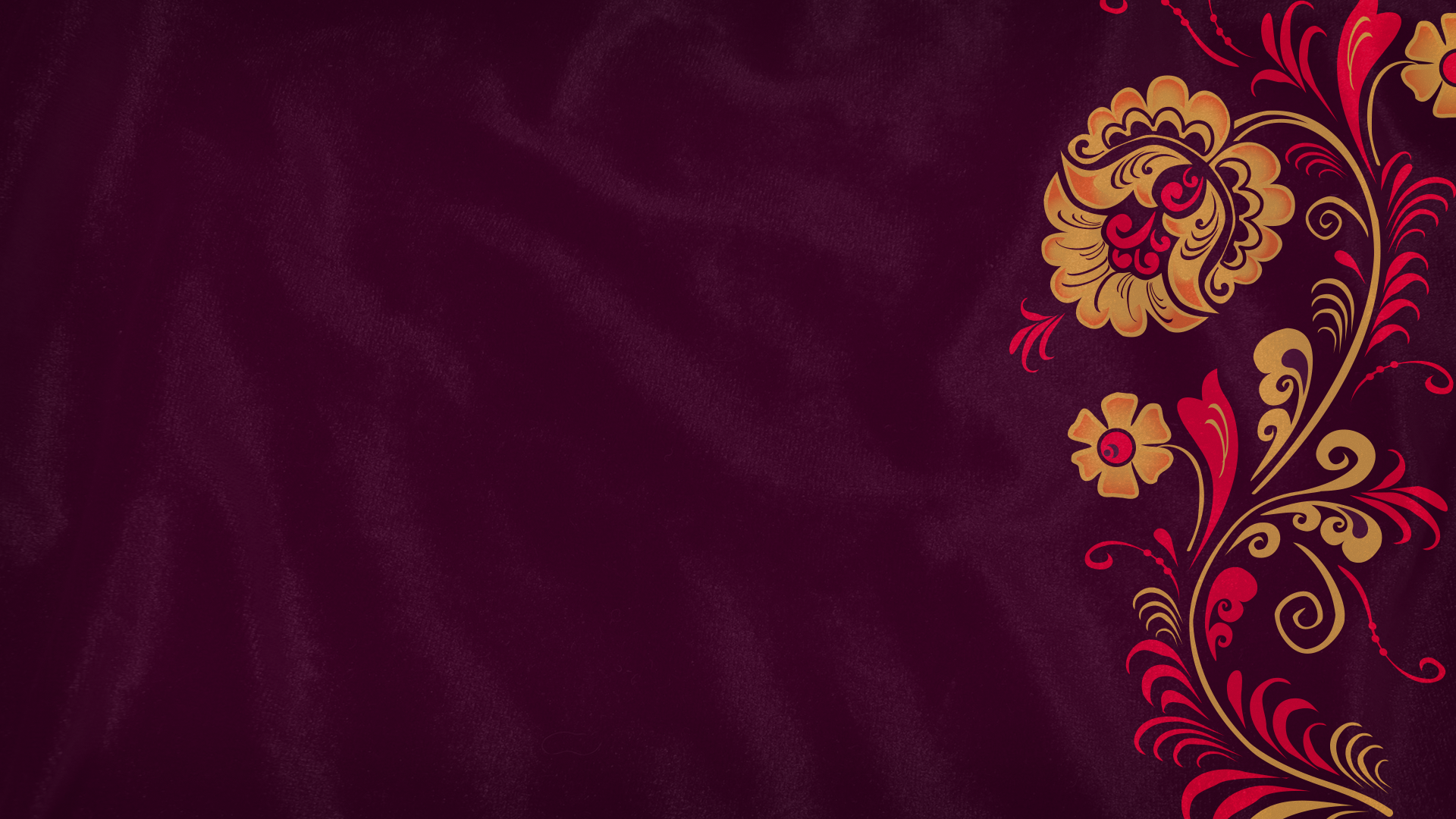 Территория, население 
и хозяйство России в начале XVI века
В XVI веке Россия оставалась земледельческой страной.
1
2
Русские города превратились 
в торговые и ремесленные центры.
3
Важную роль в городах играло самоуправление.
На территории Российского государства формировался внутренний рынок.
4
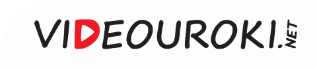